Министерство образования Республики Мордовия
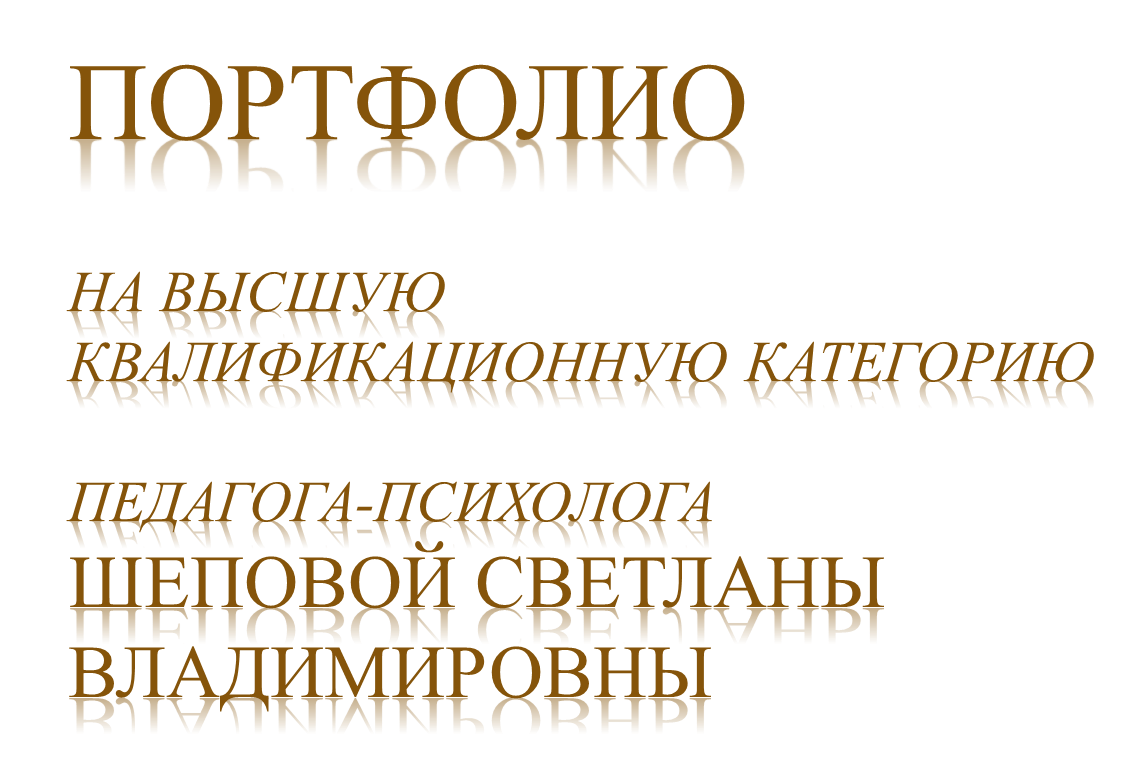 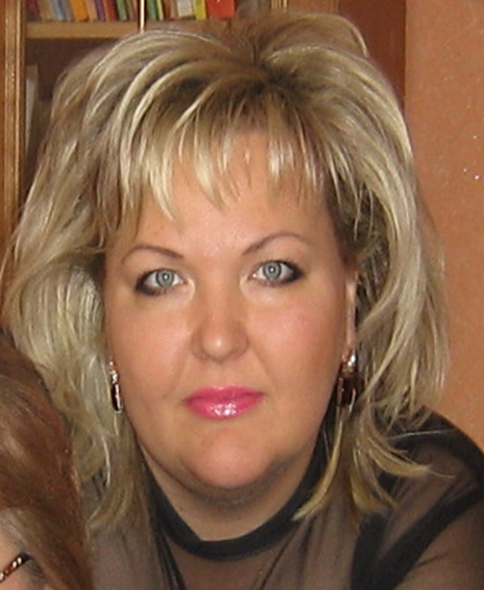 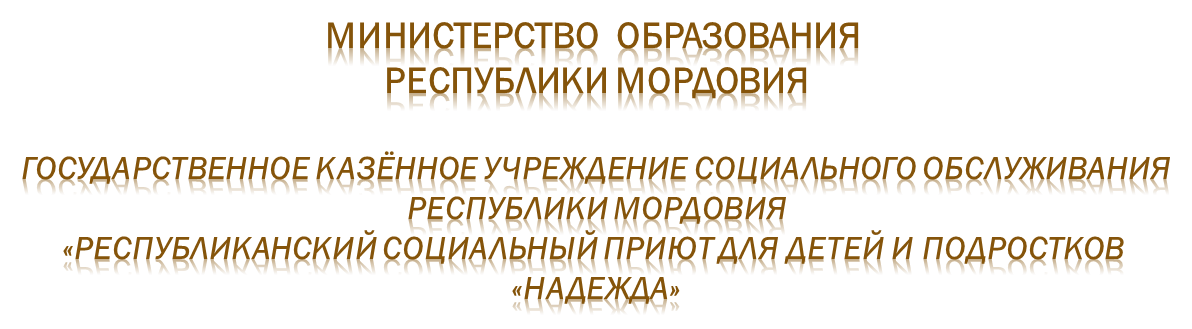 Дата рождения: 26.04.1973 г.
Профессиональное образование: высшее, Мордовский государственный педагогический институт им. М.Е. Евсевьева, ЭВ № 048327,дата выдачи 25 июня 1994 г.,педагогика и психология, методист по дошкольному воспитанию, воспитатель в детском саду; Мордовский государственный университет им.Н.П.Огарева, ДВП № 070396,дата выдачи 28 июня 1995 г., психология, социальная работа, психолог, социальный работник
Педагогический стаж: 25 лет

Стаж педагогической работы в данном учреждении: 25 лет

Стаж педагогической работы
      (по специальности): 25  лет
Качество реализации коррекционно-развивающих и развивающих программ
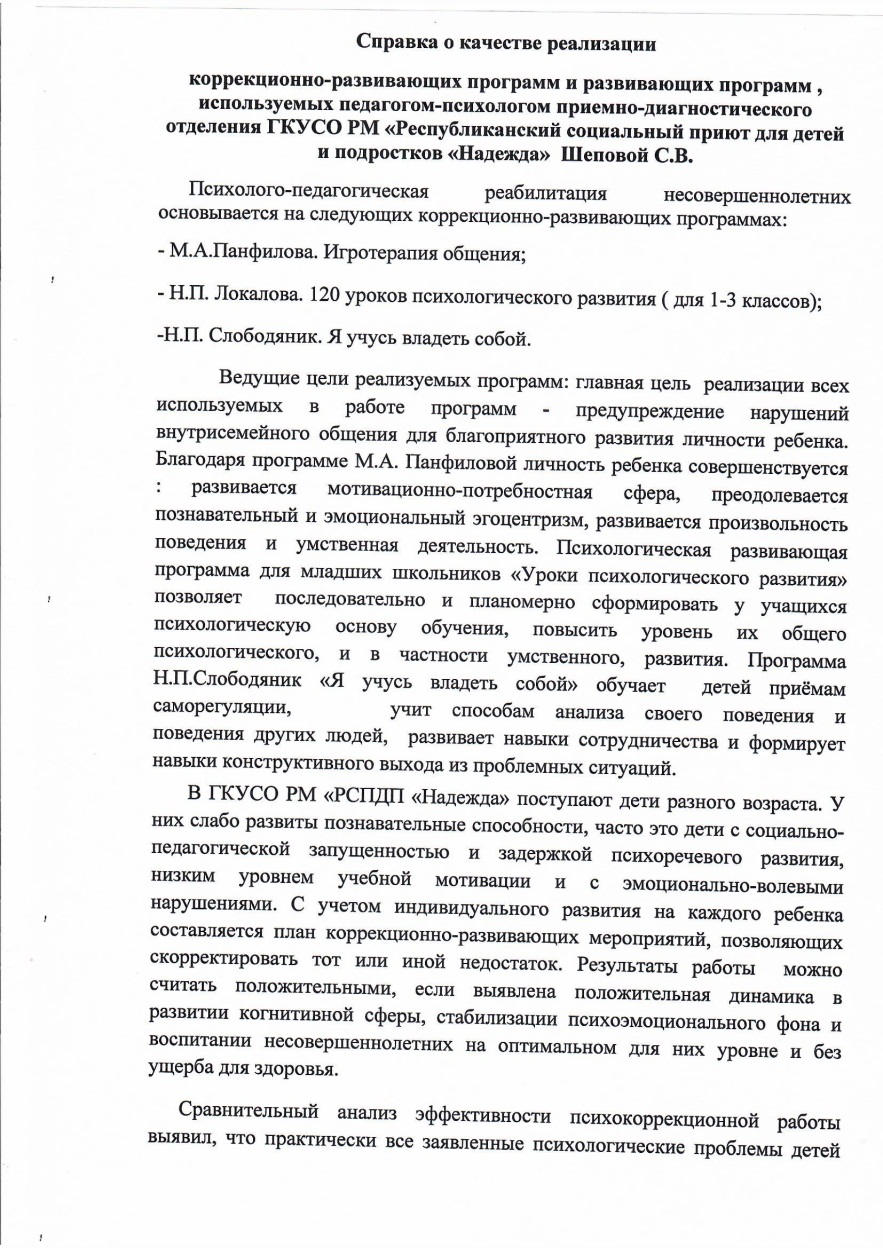 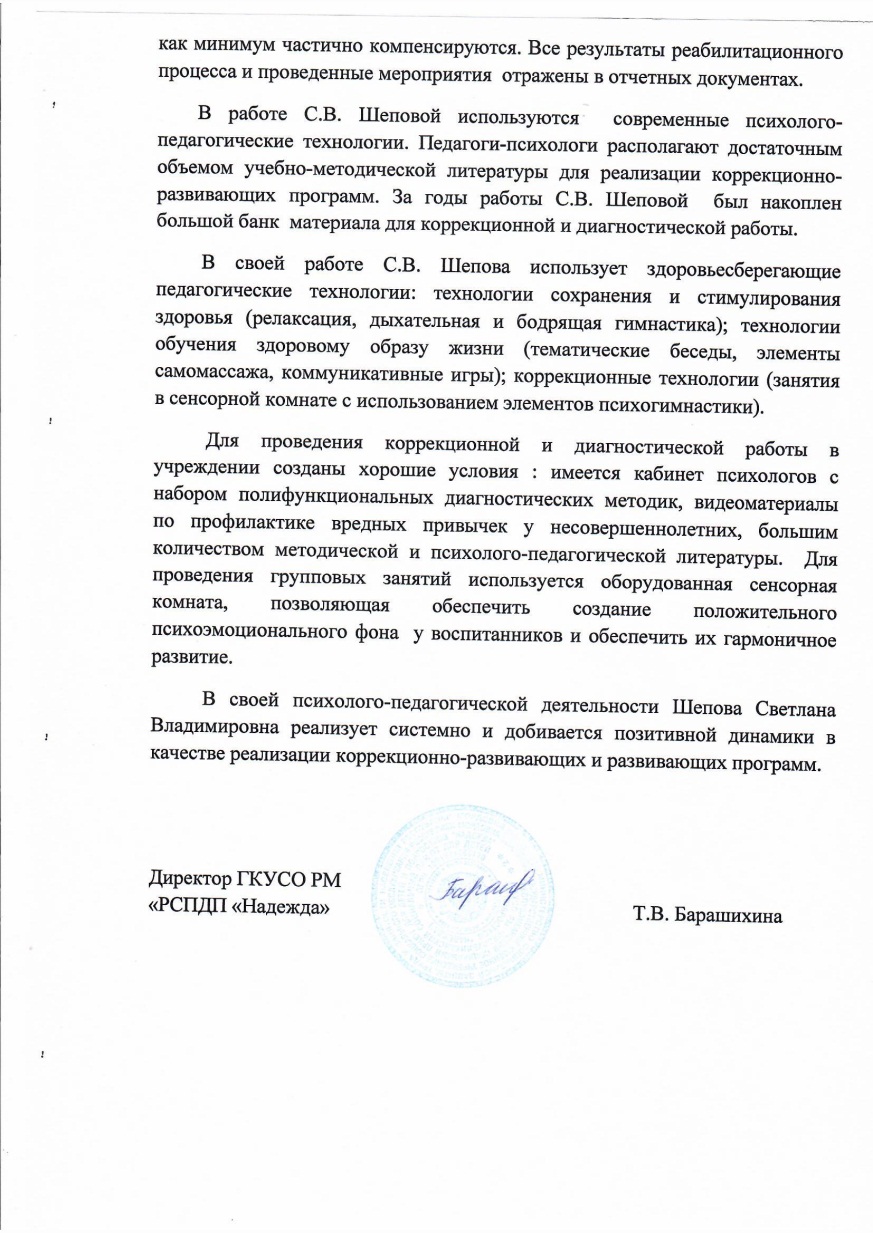 Качество организации деятельности в соответствии с направлениями
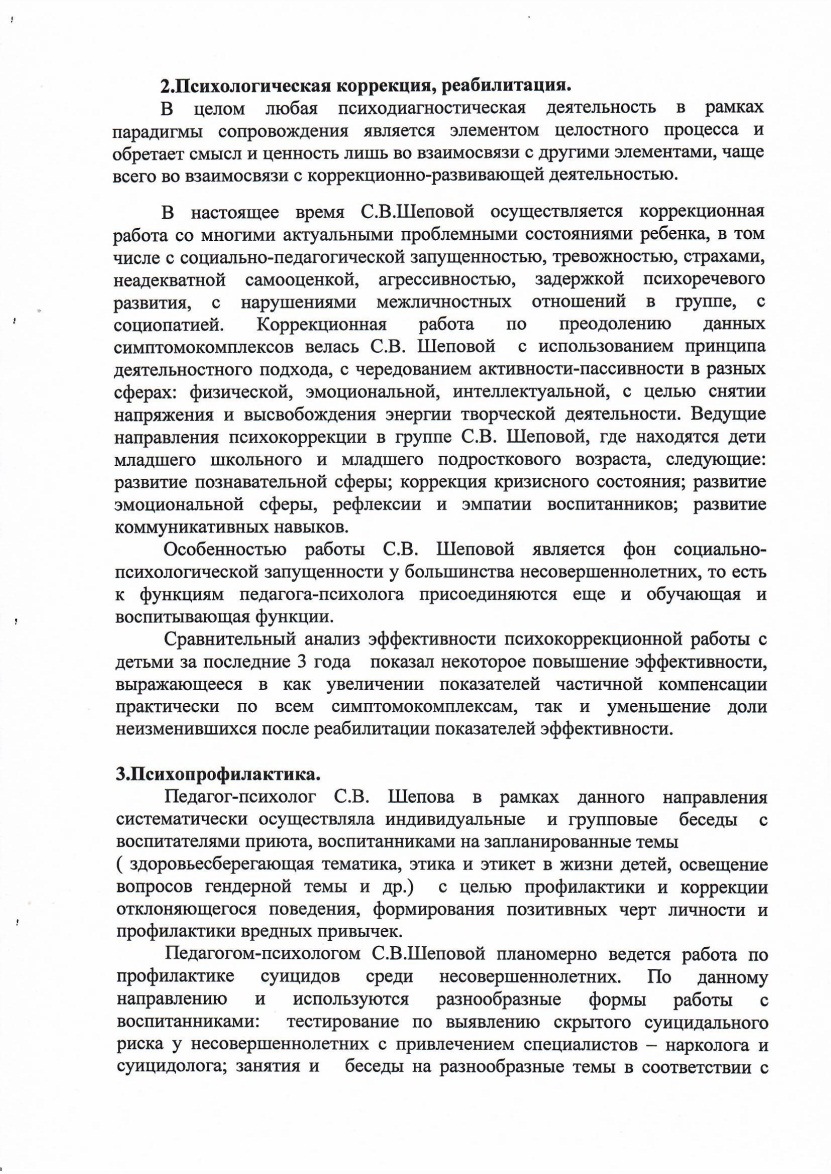 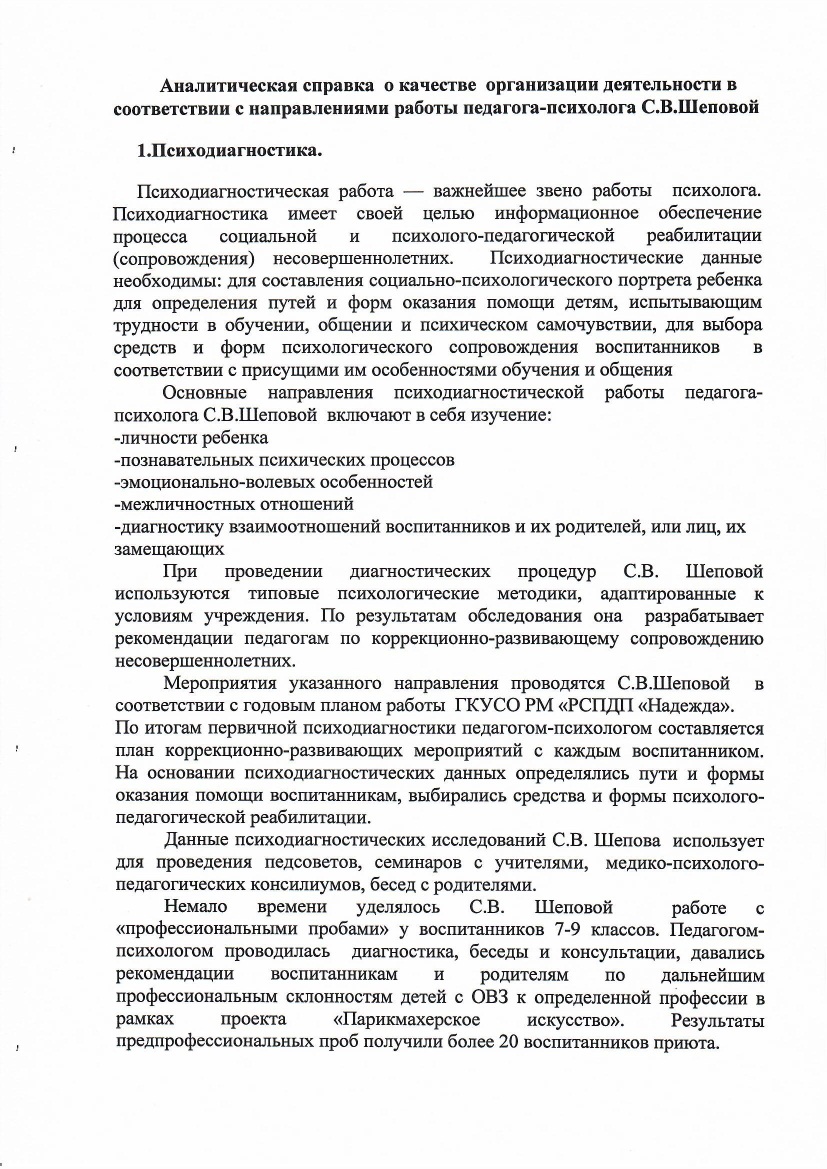 Качество организации деятельности в соответствии с направлениями
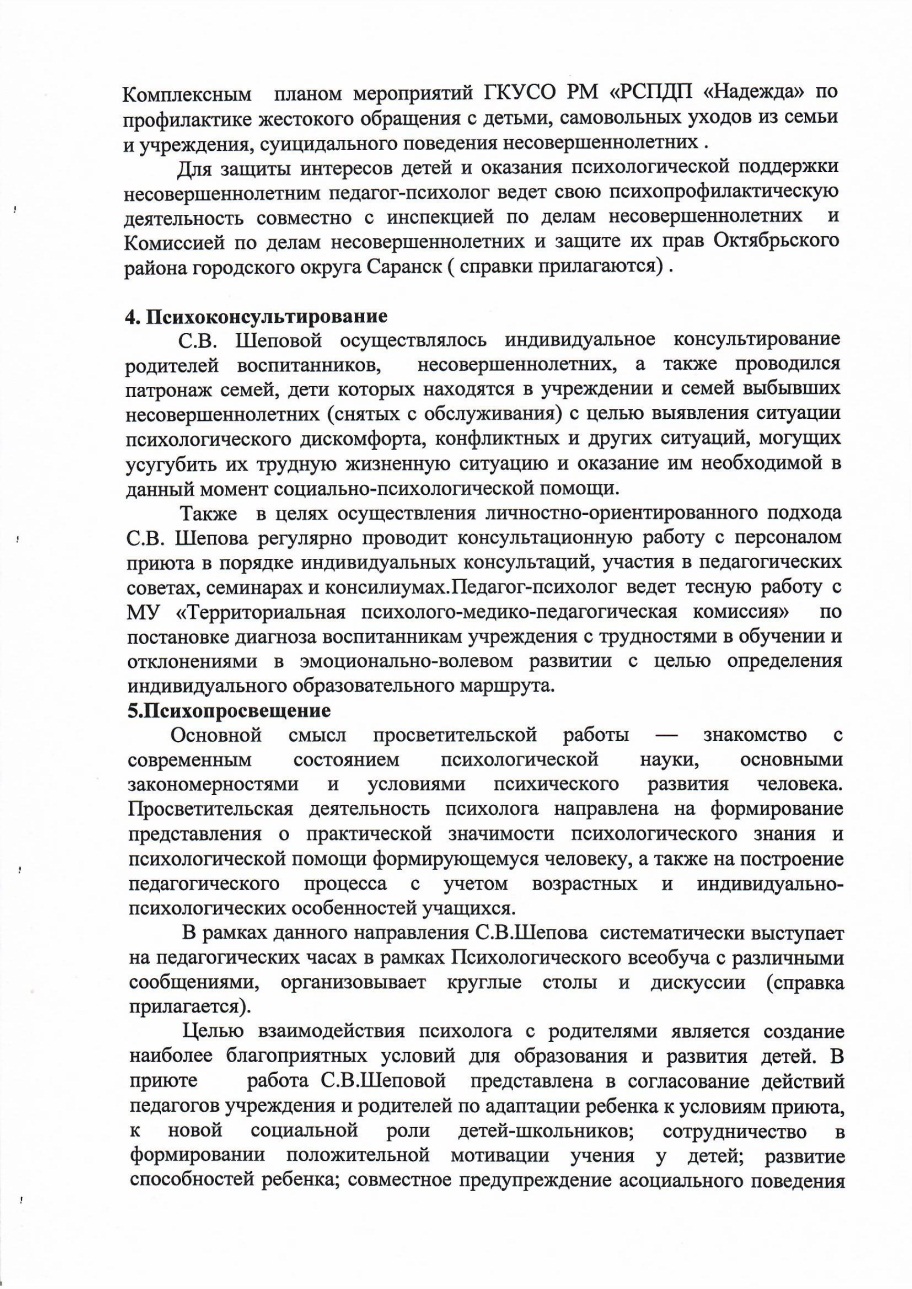 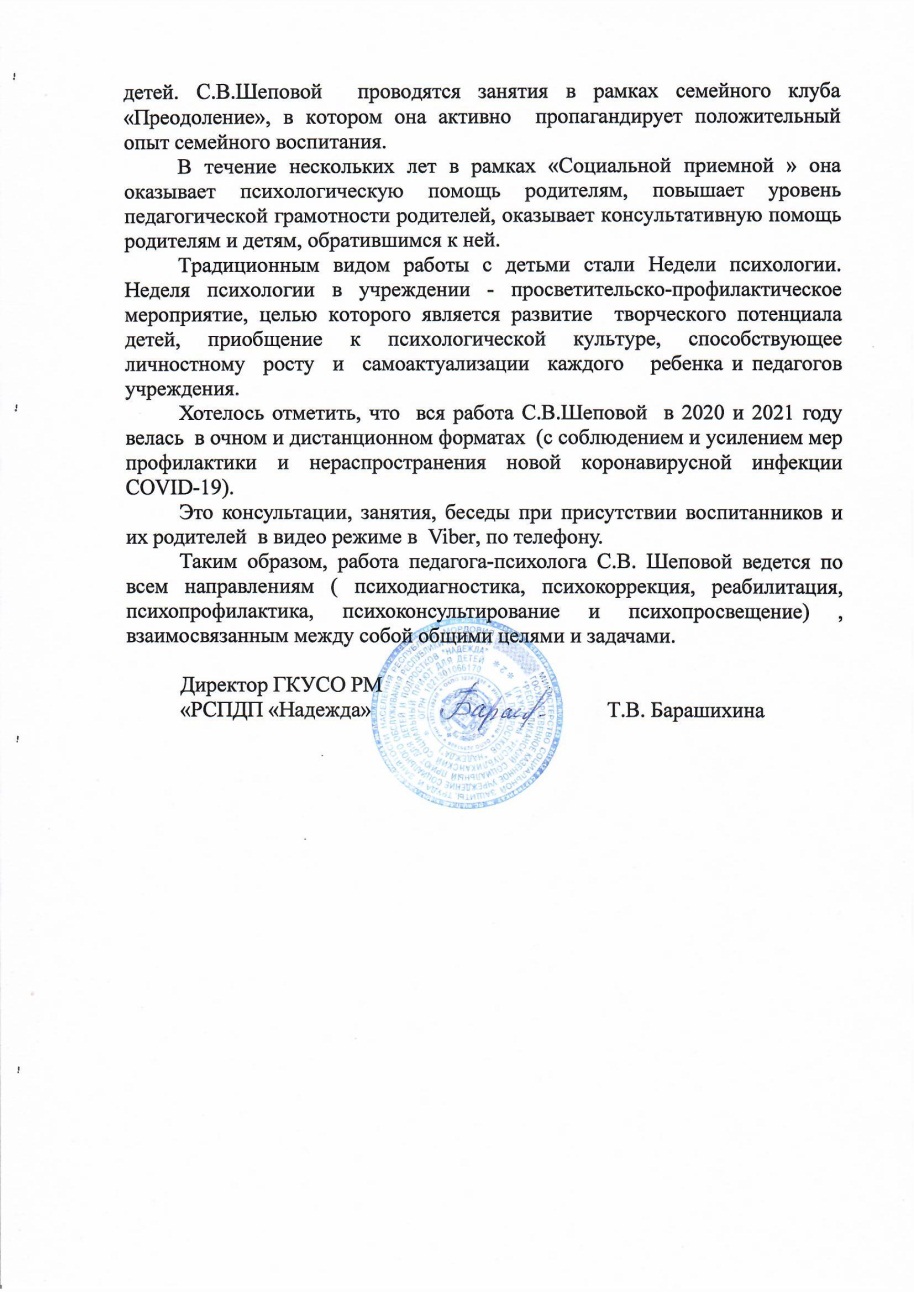 Качество организации деятельности в соответствии с направлениями
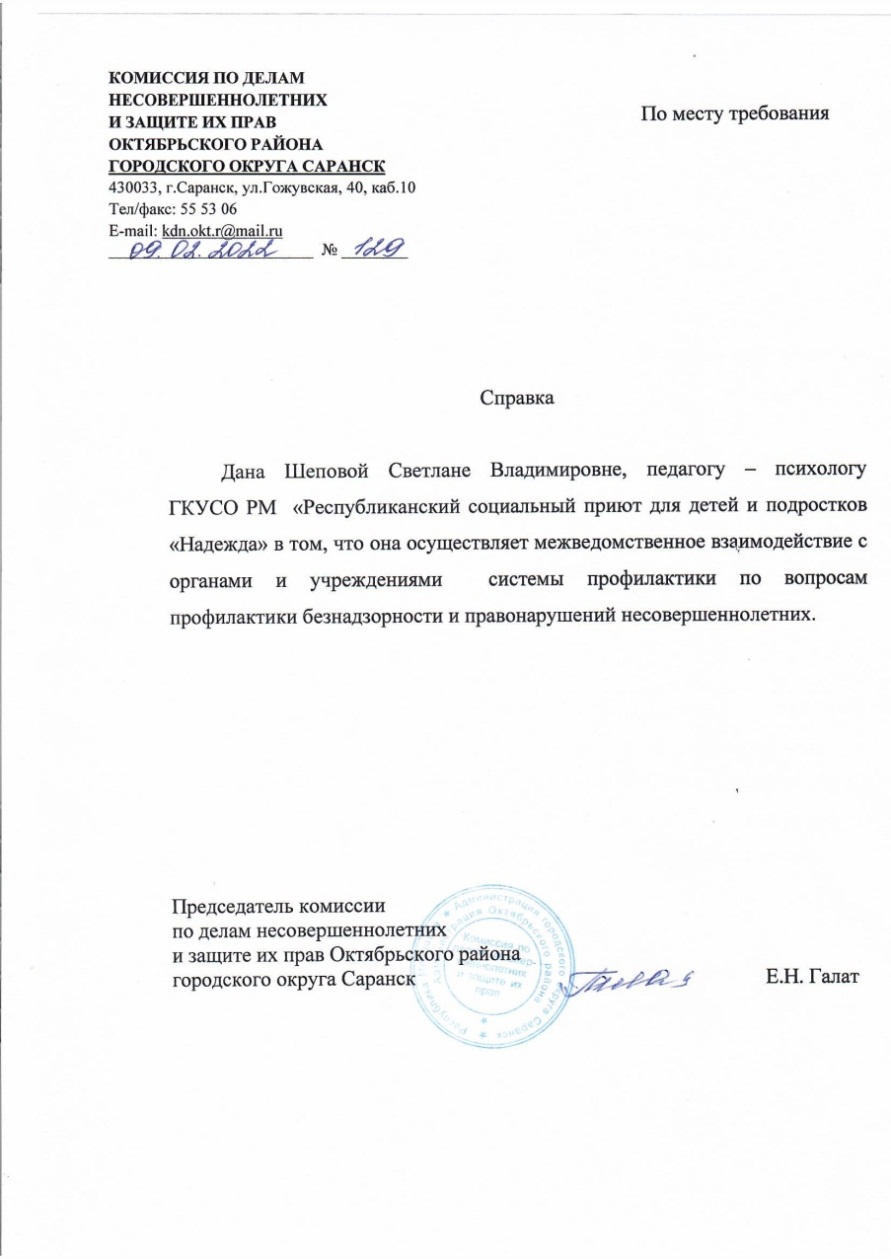 Качество организации деятельности в соответствии с направлениями
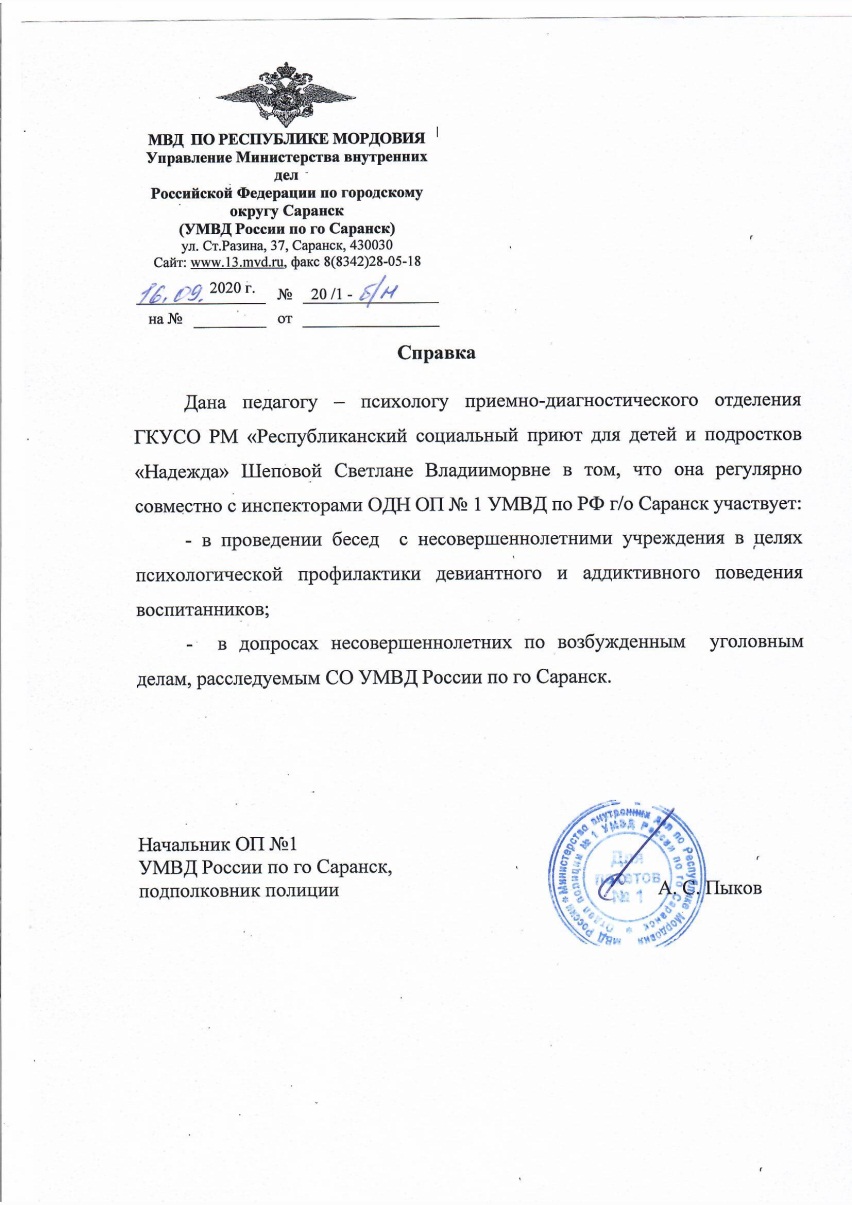 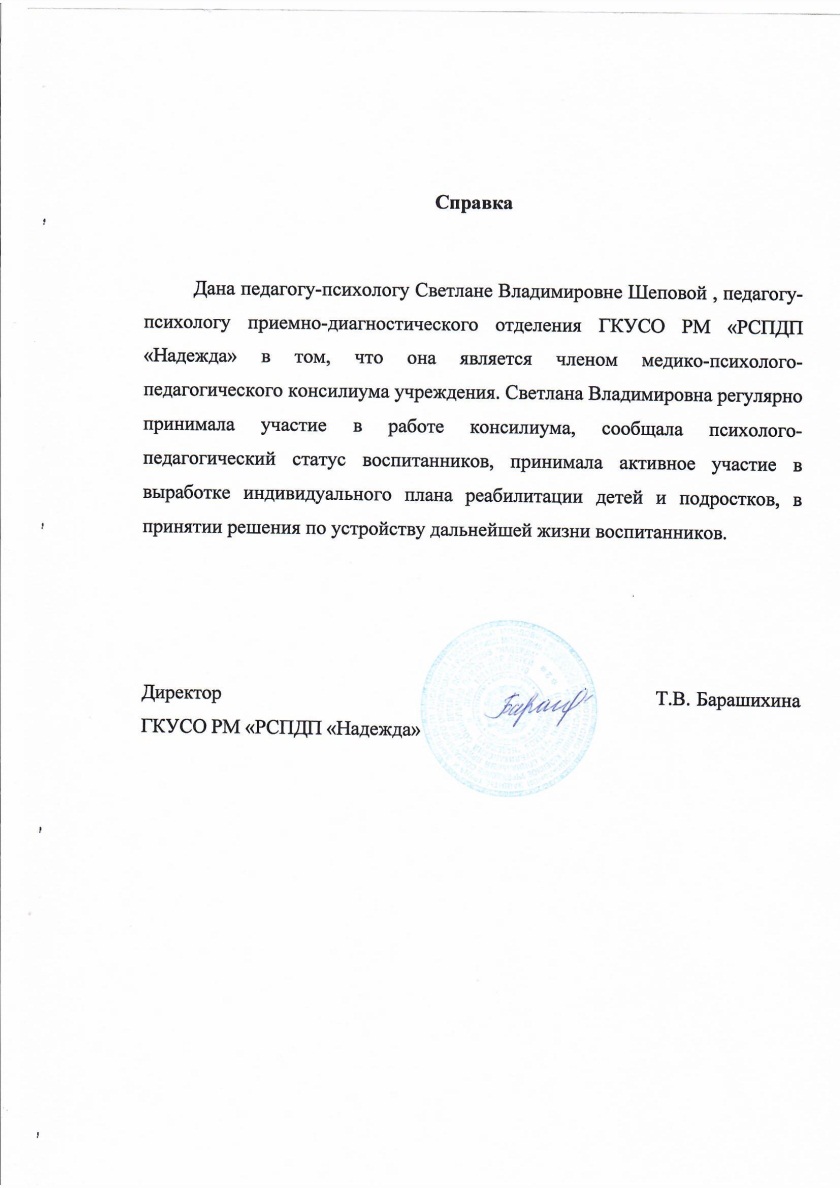 Качество организации деятельности в соответствии с направлениями
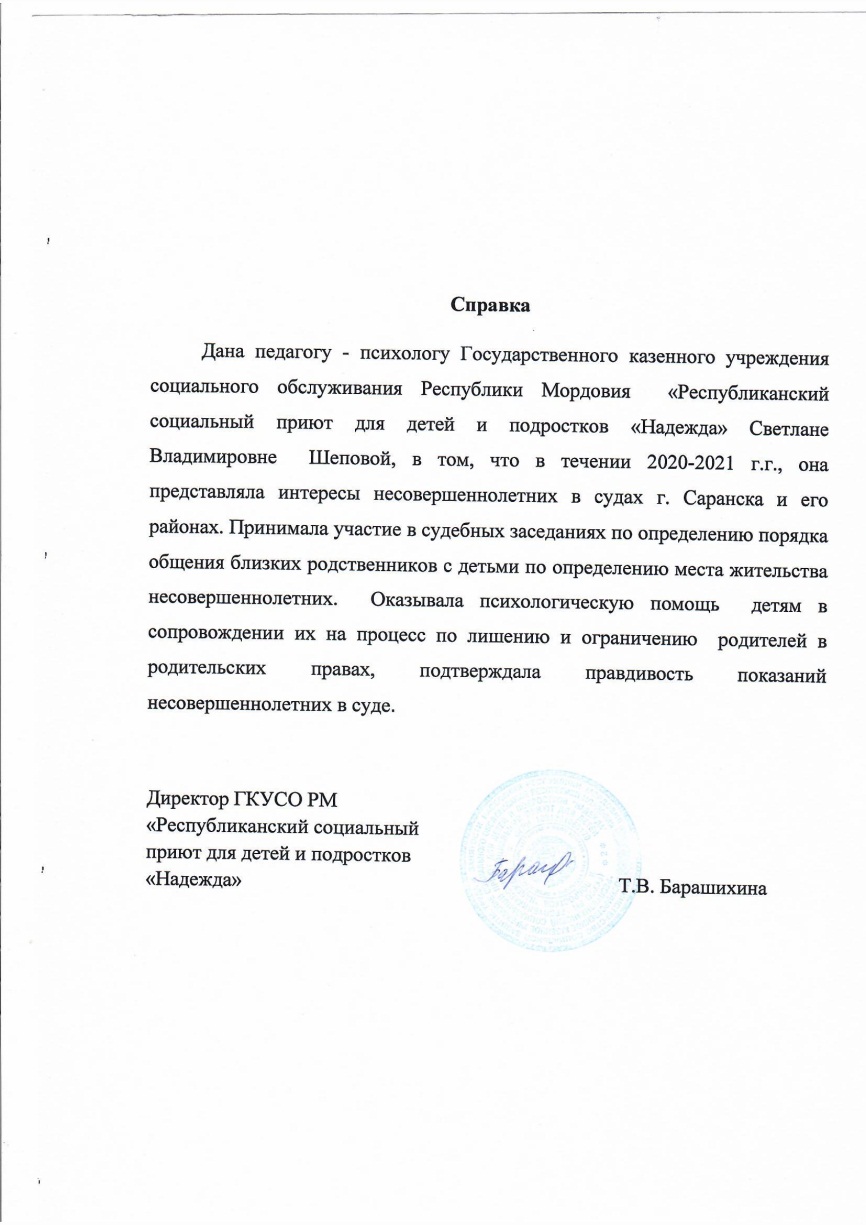 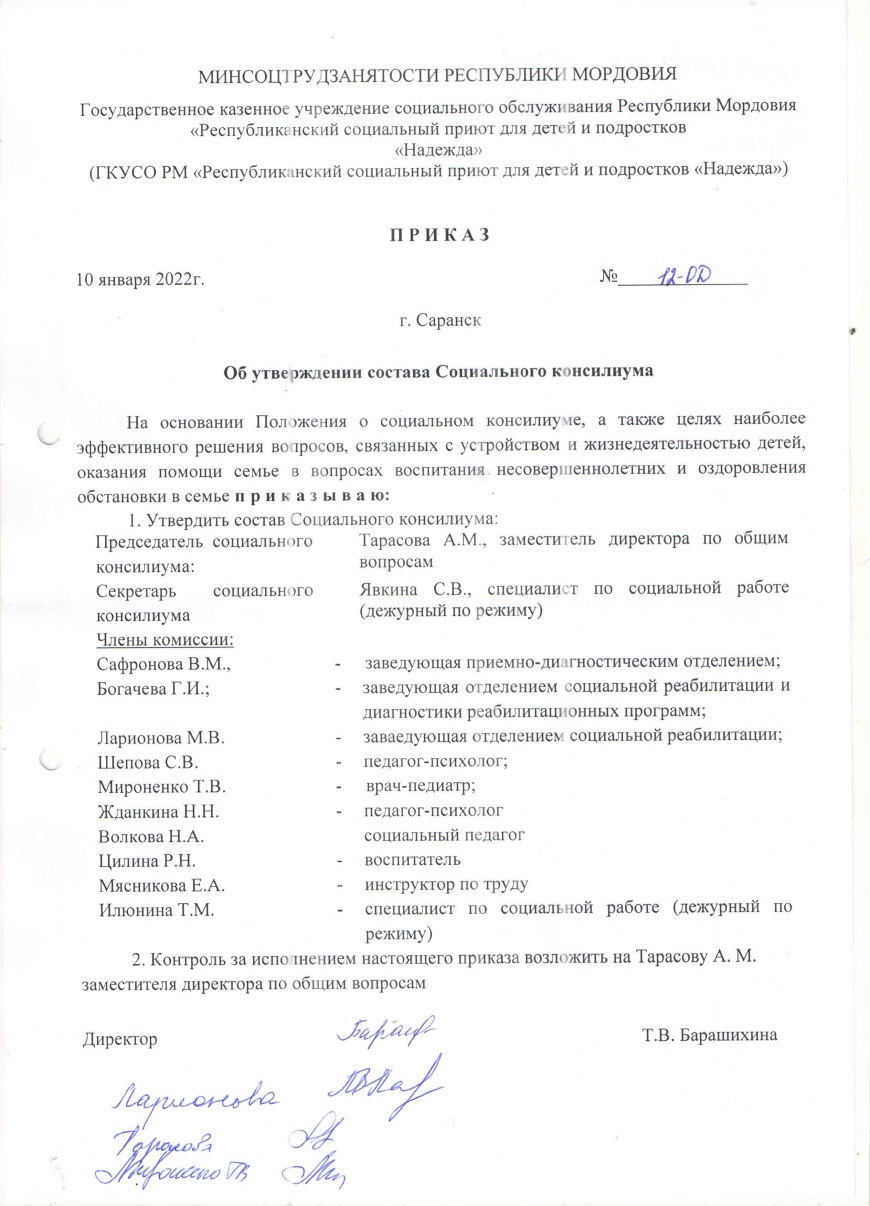 Взаимодействие с родителями
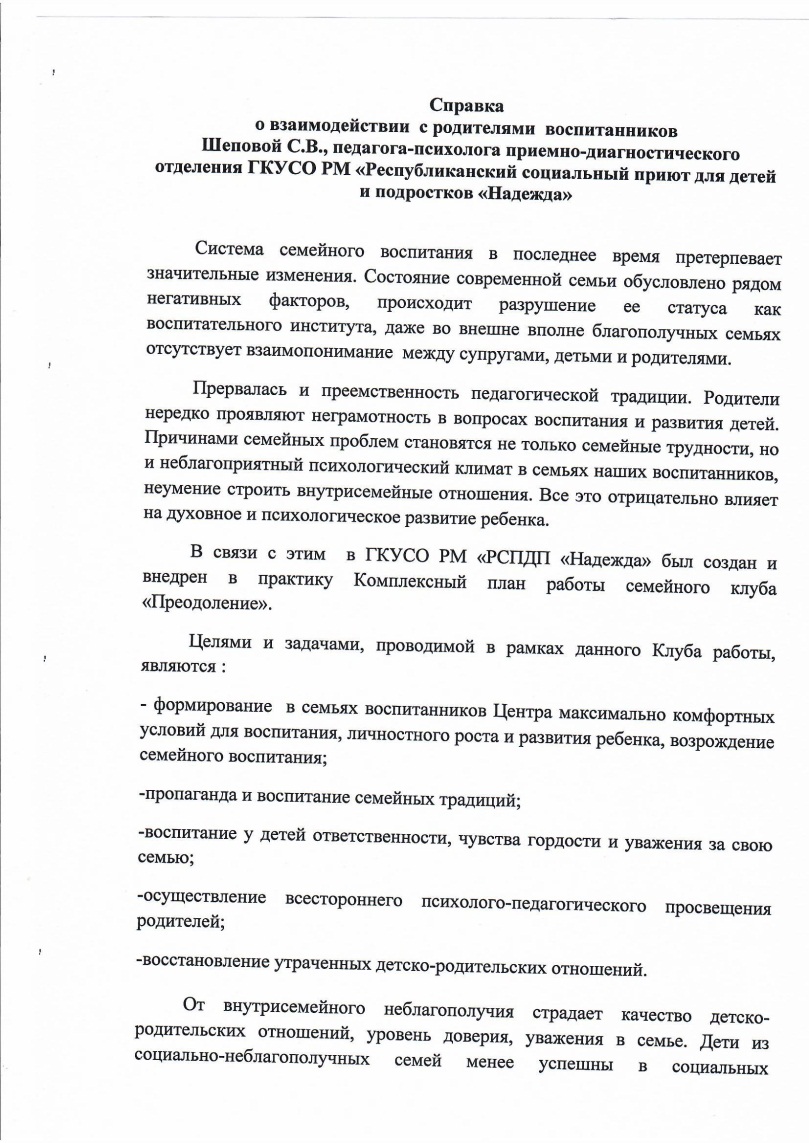 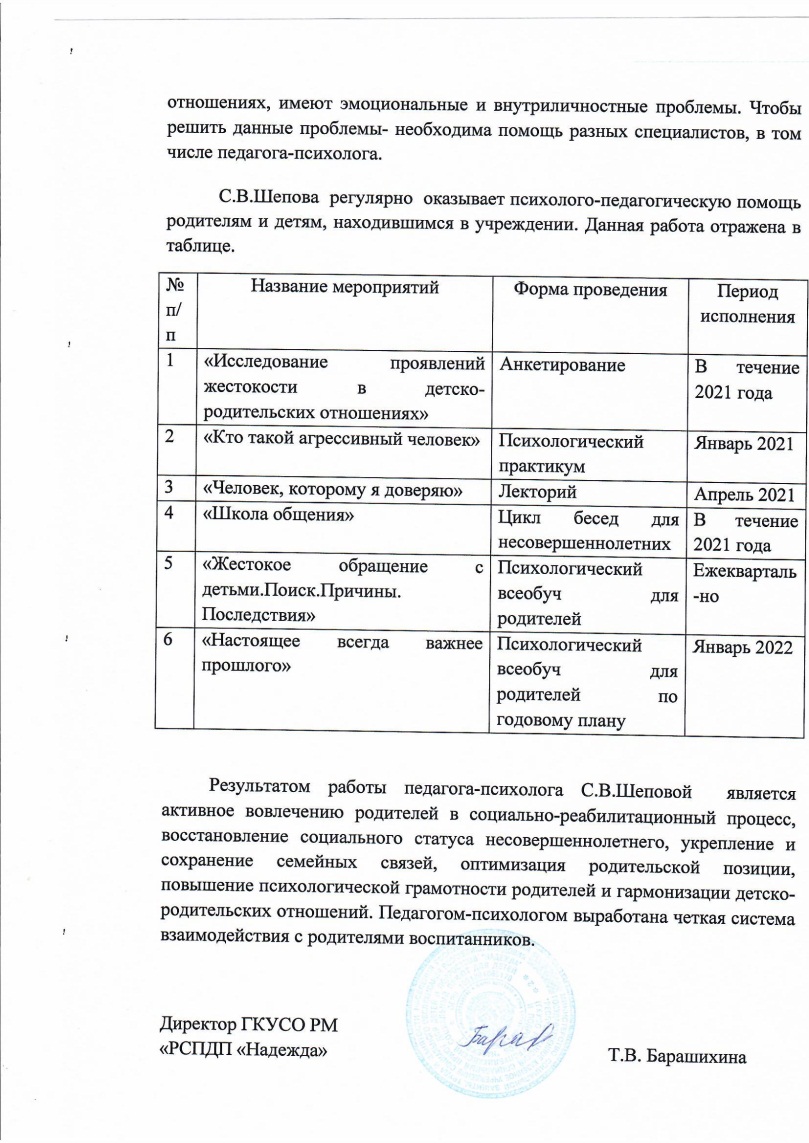 Взаимодействие с педагогами
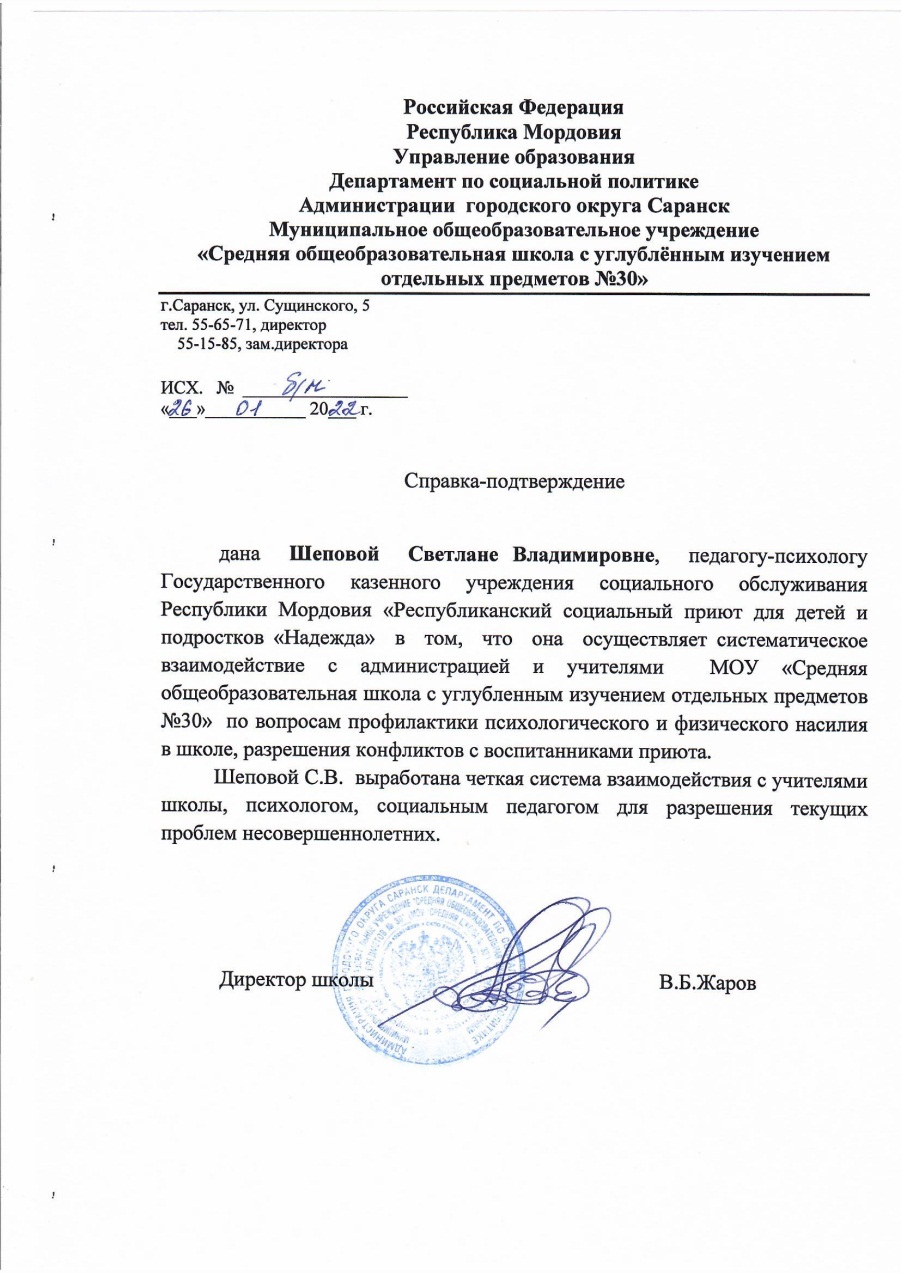 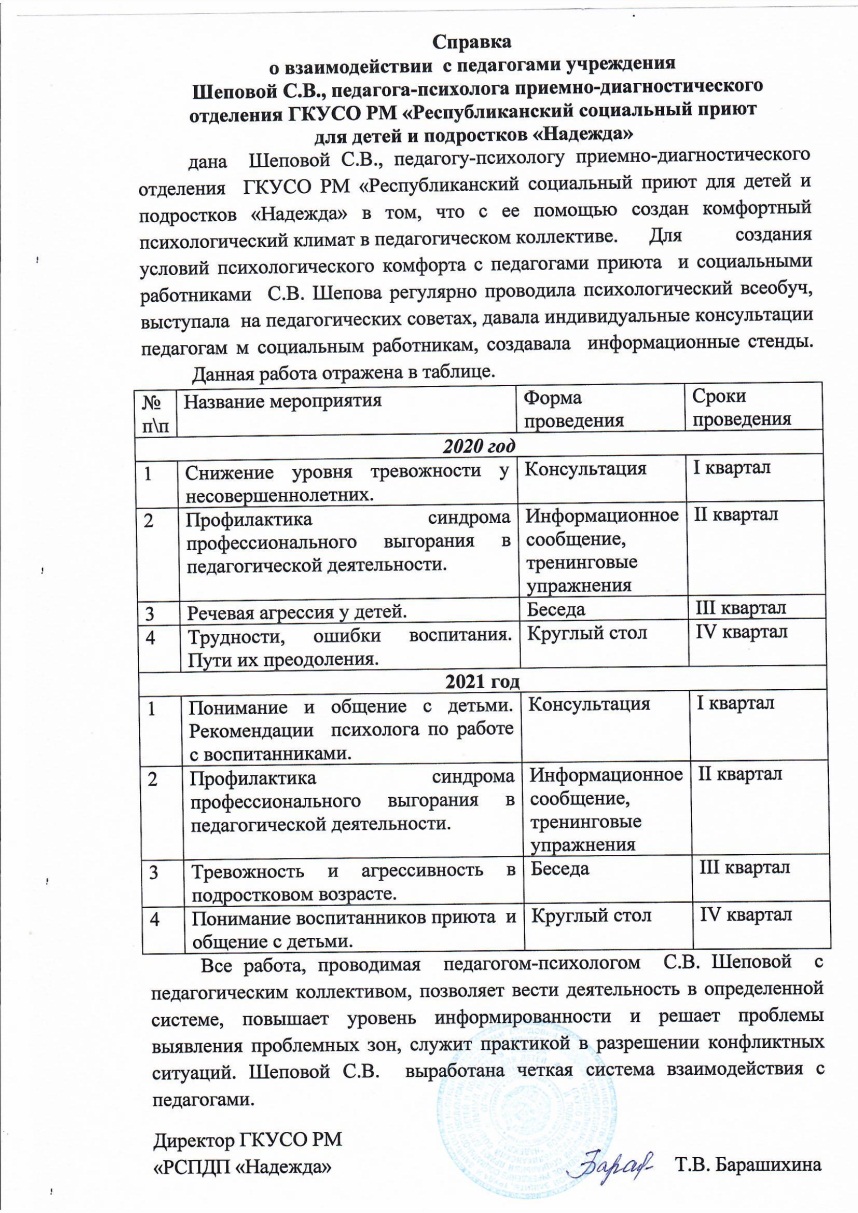 Взаимодействие с обучающимися
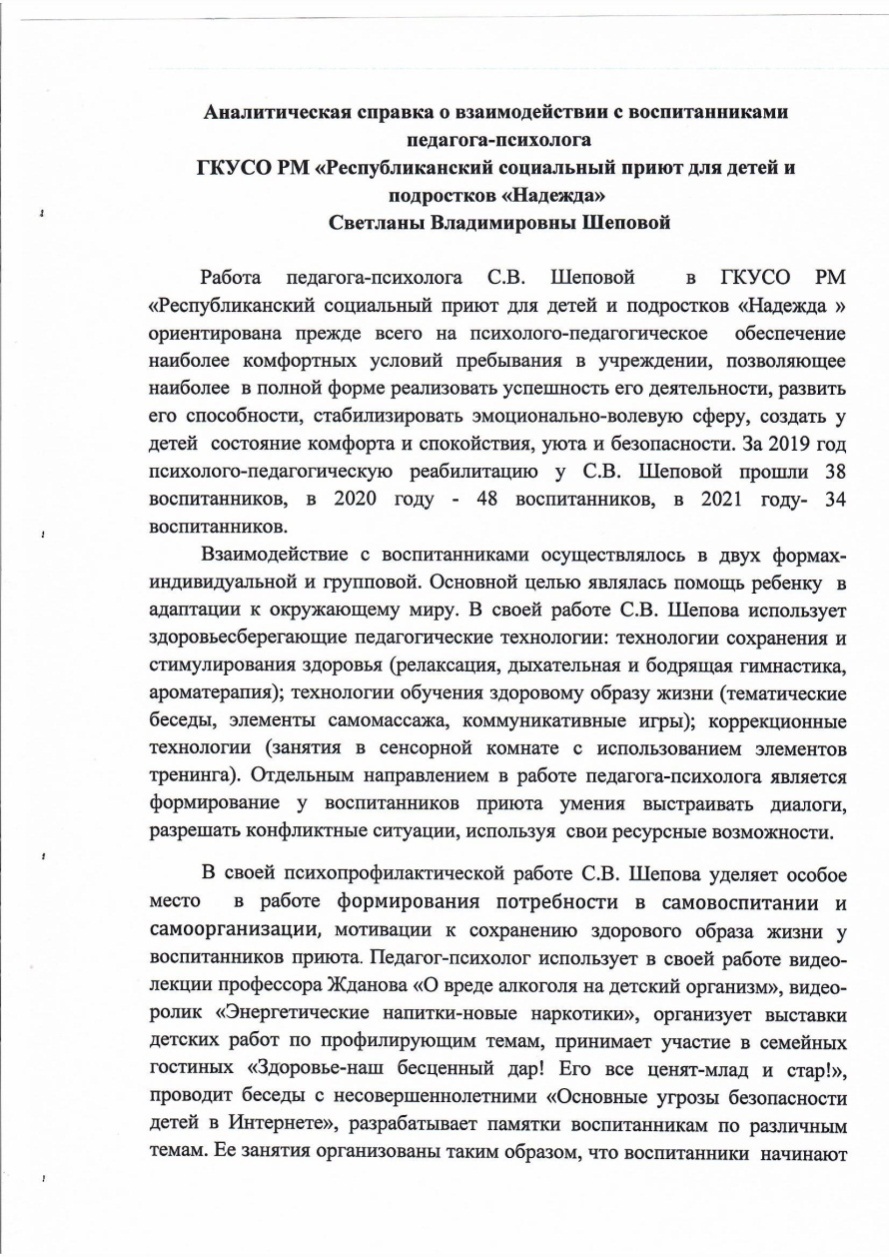 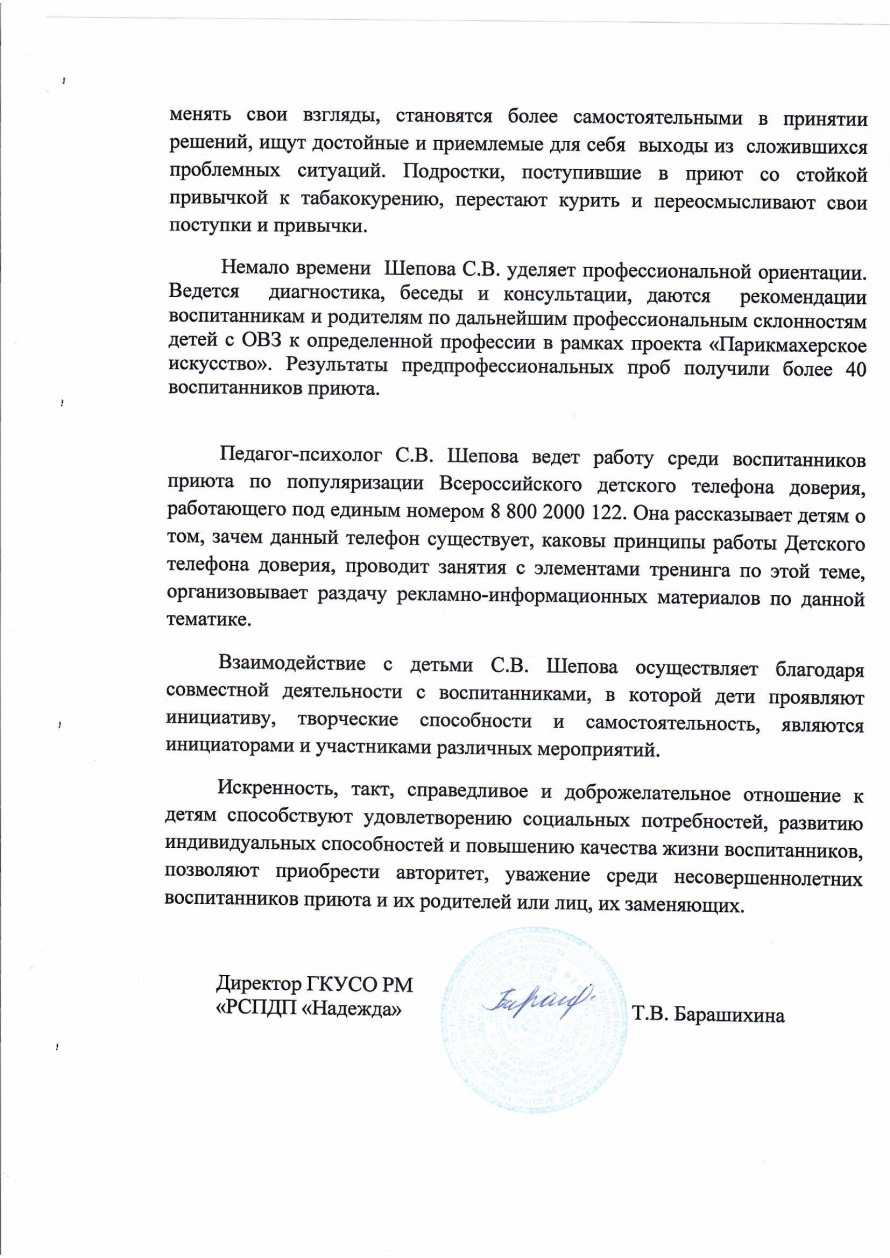 Взаимодействие с обучающимися
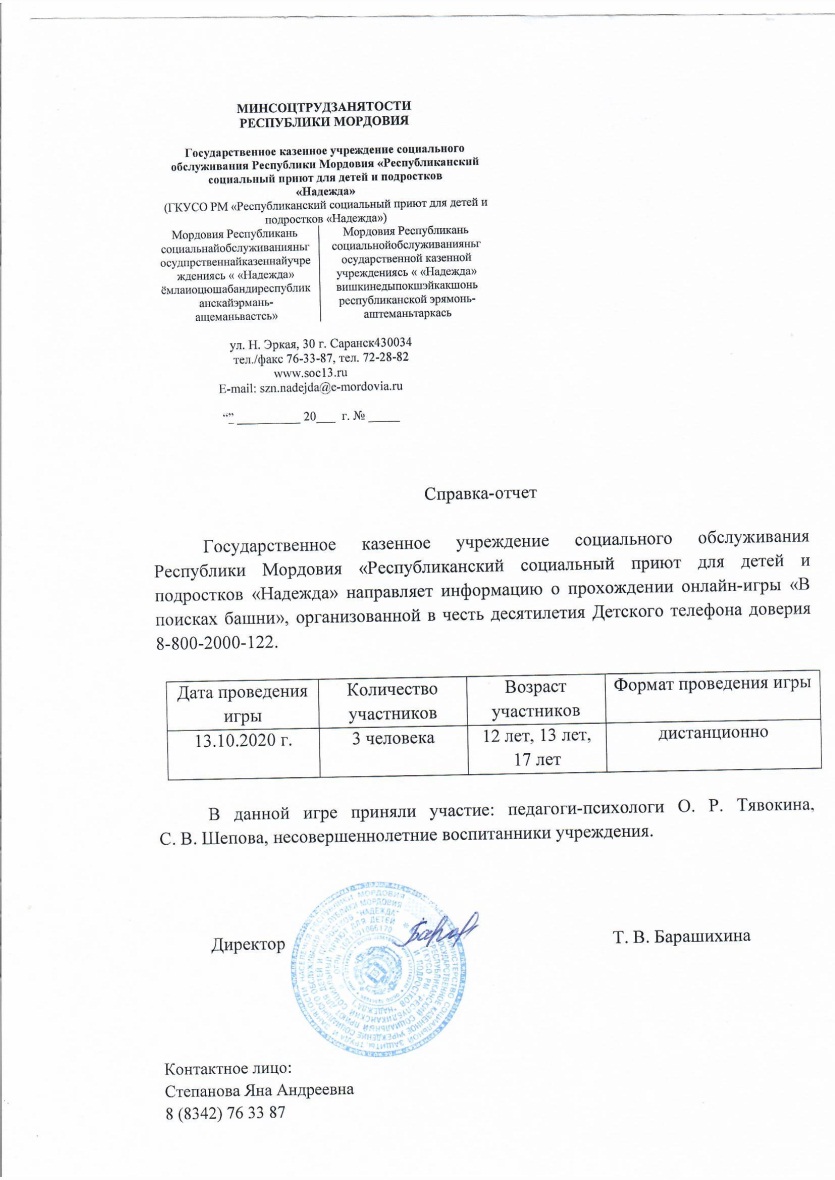 Взаимодействие с обучающимися
Взаимодействие с обучающимися
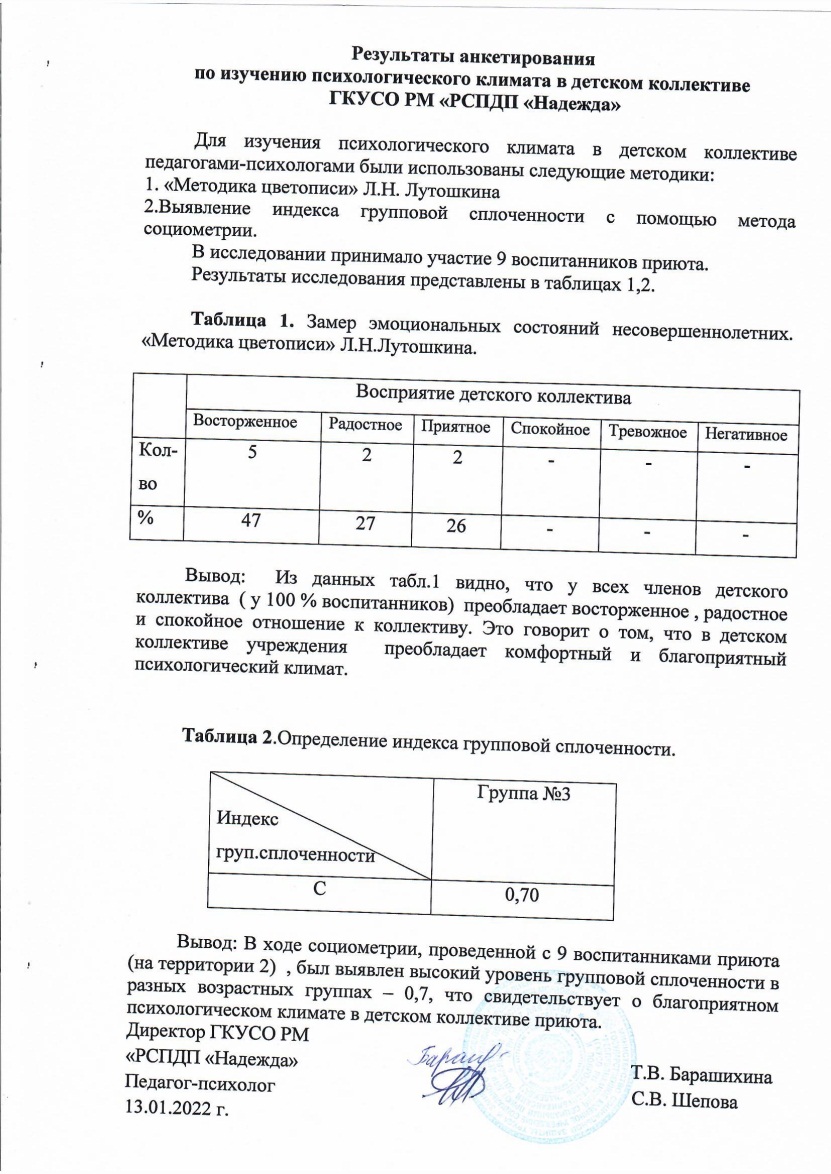 Результаты участия в инновационной (экспериментальной) деятельности
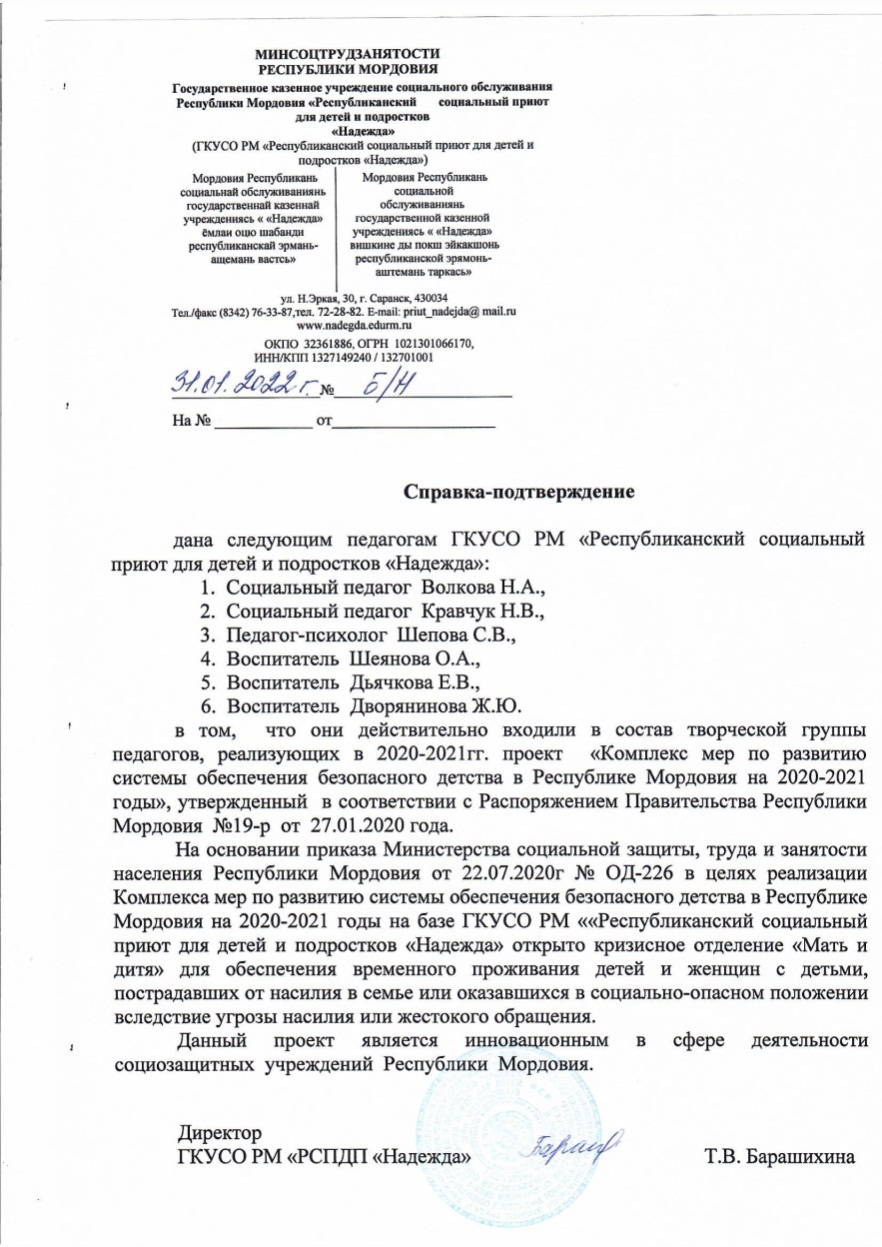 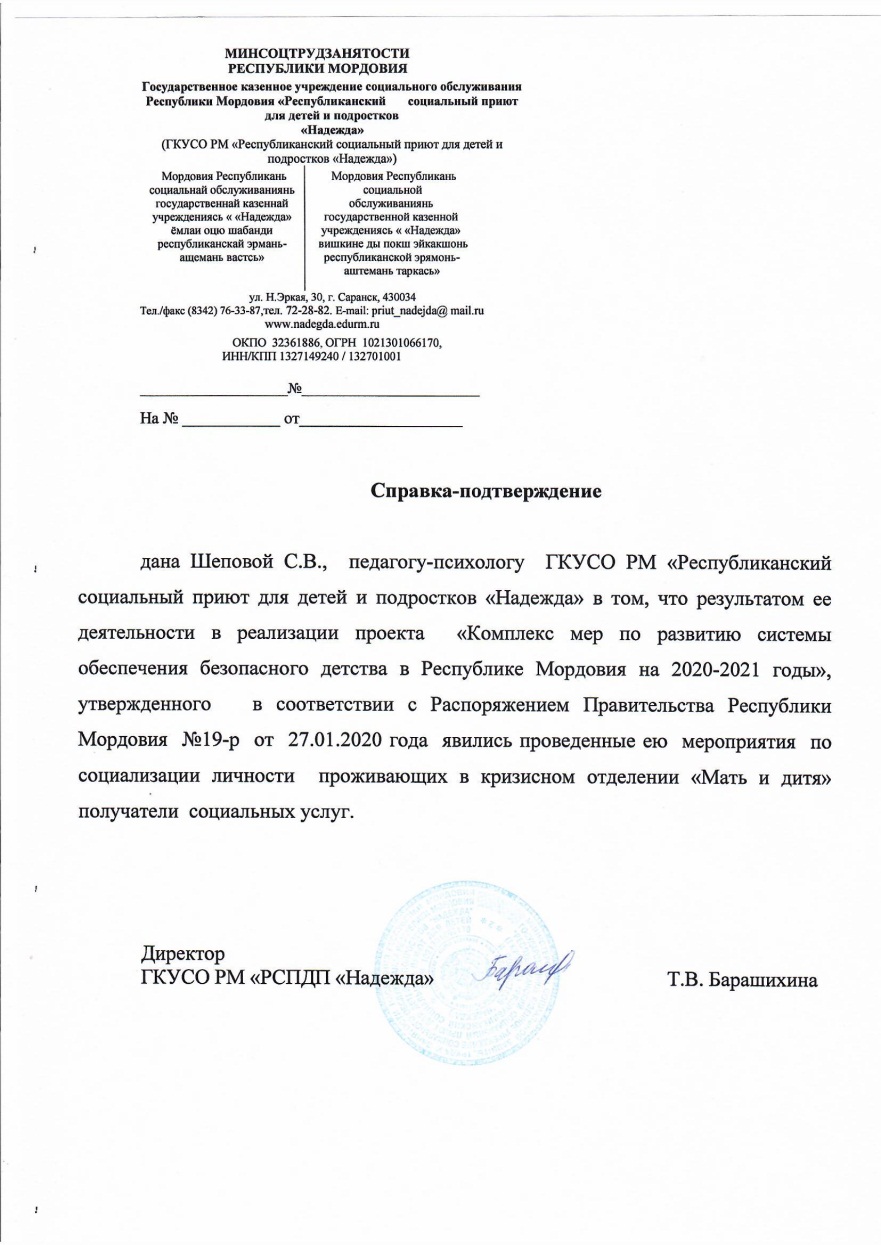 Результаты участия в инновационной (экспериментальной) деятельности
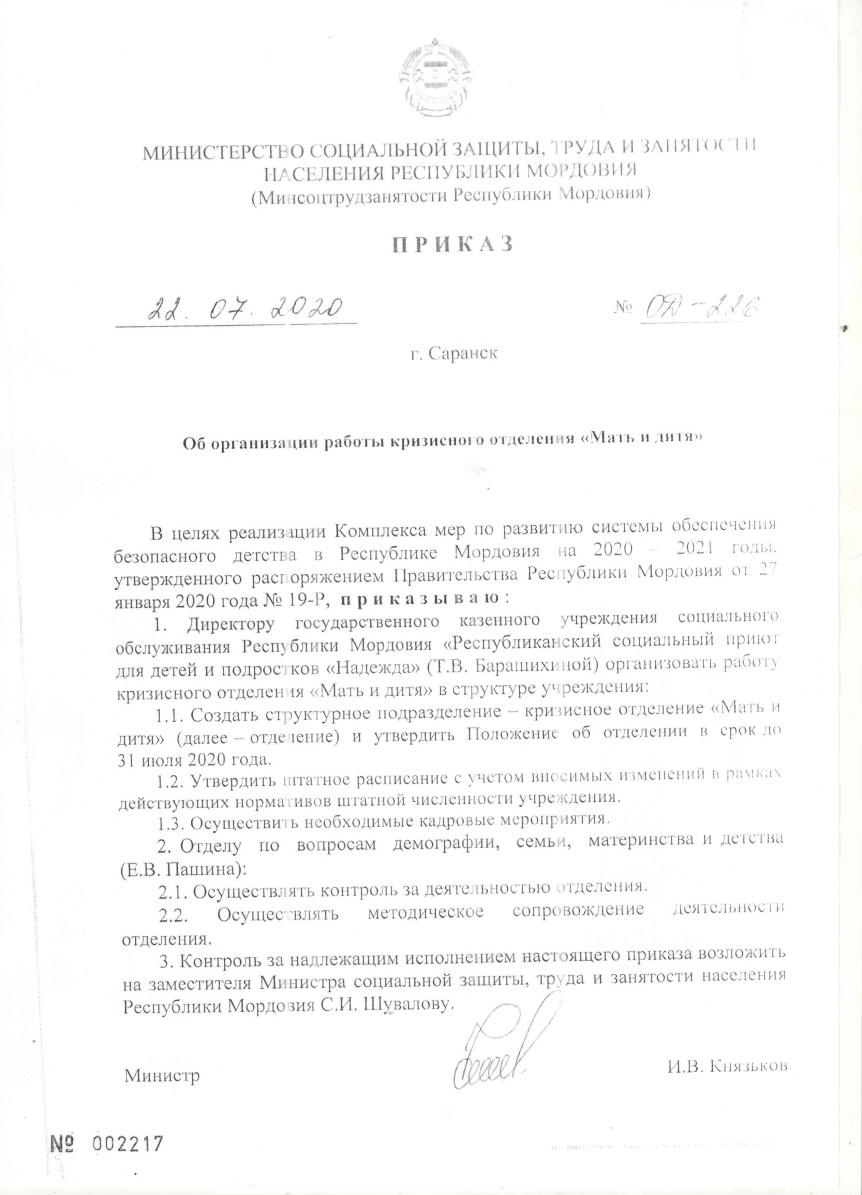 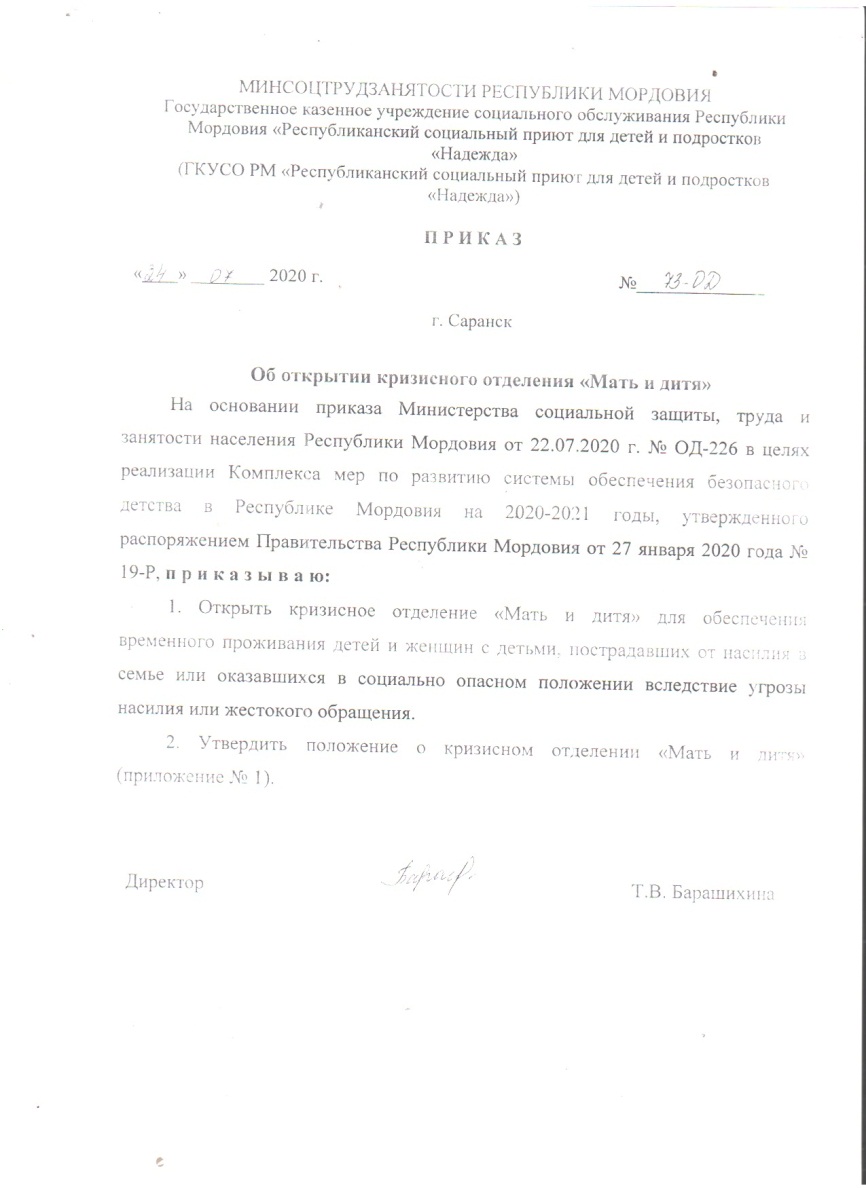 Результаты участия в инновационной (экспериментальной) деятельности
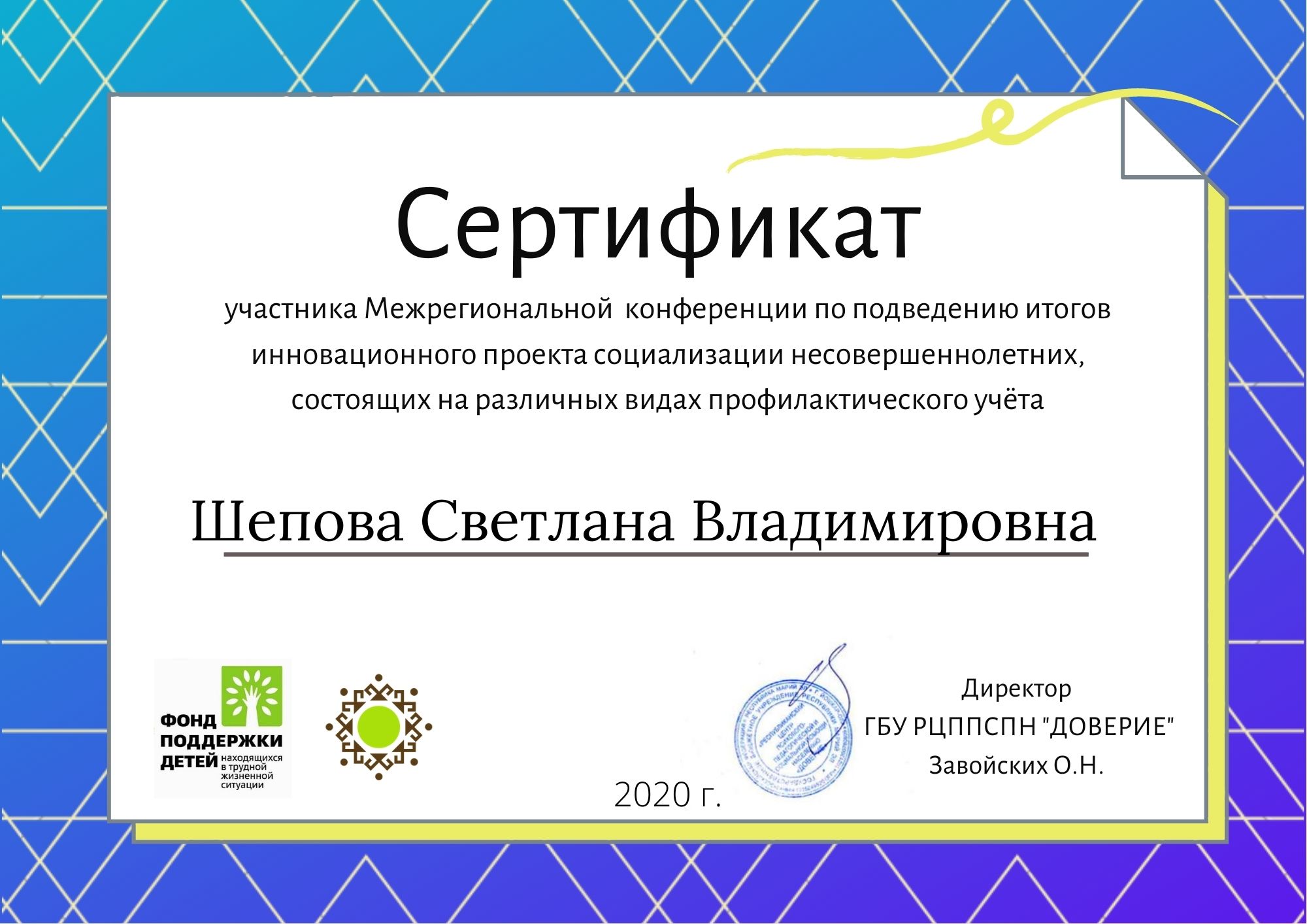 Позитивные результаты внеурочной деятельности
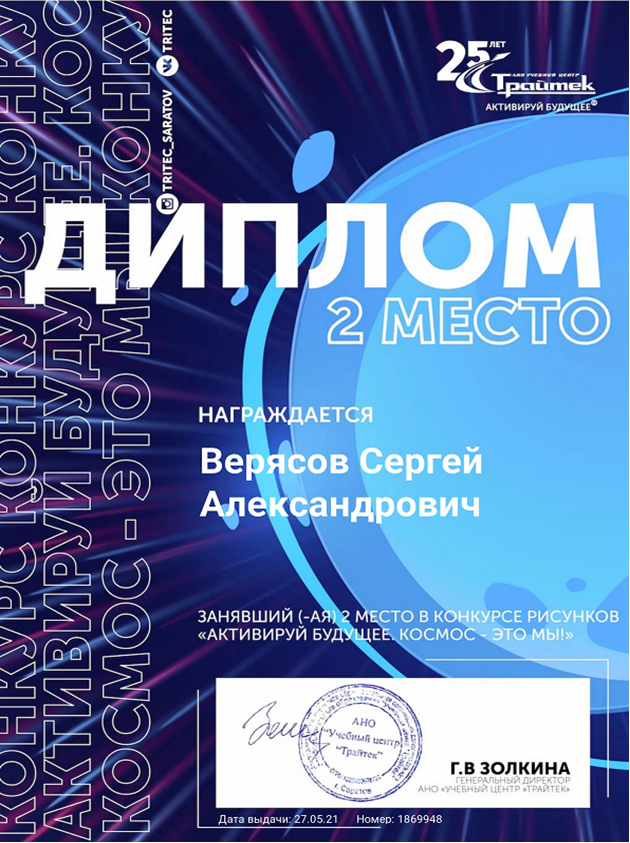 Позитивные результаты внеурочной деятельности
Наличие публикаций
Наличие публикаций
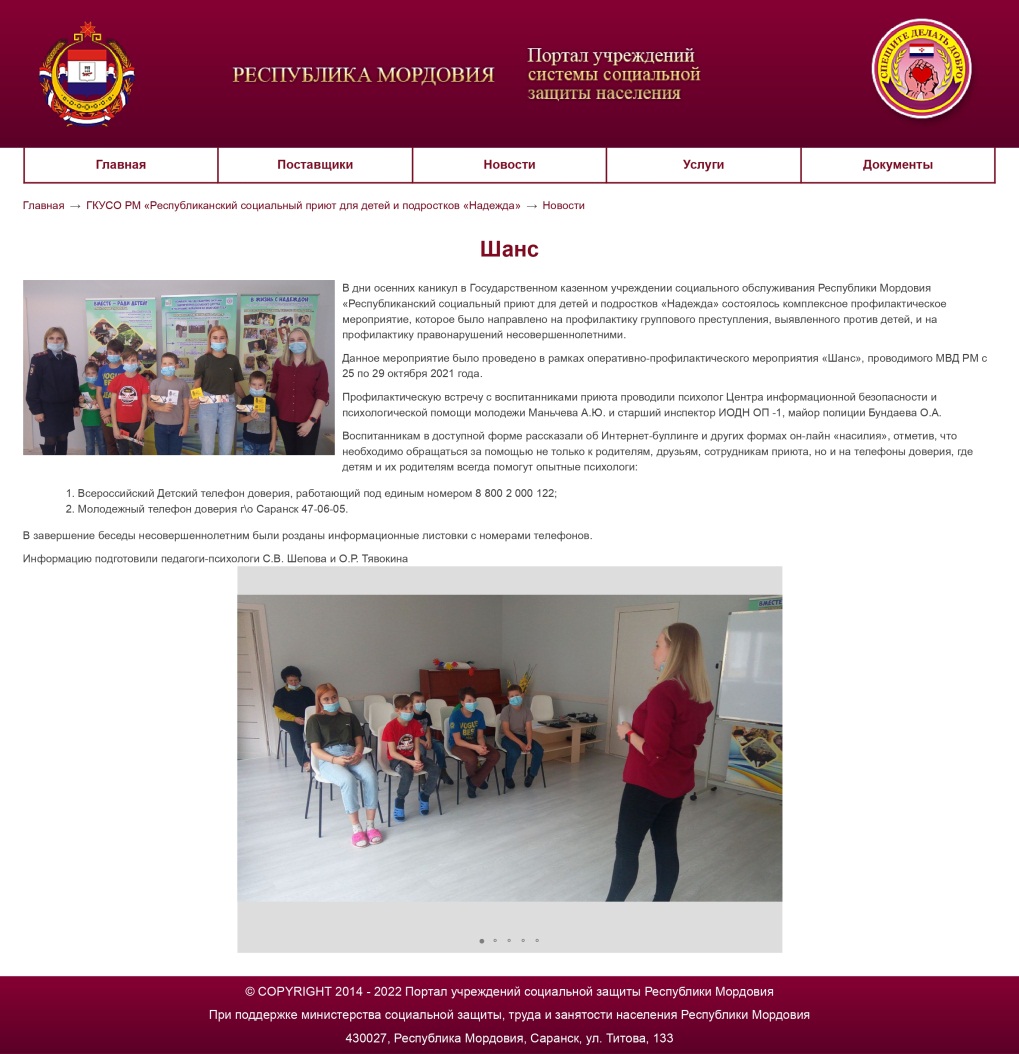 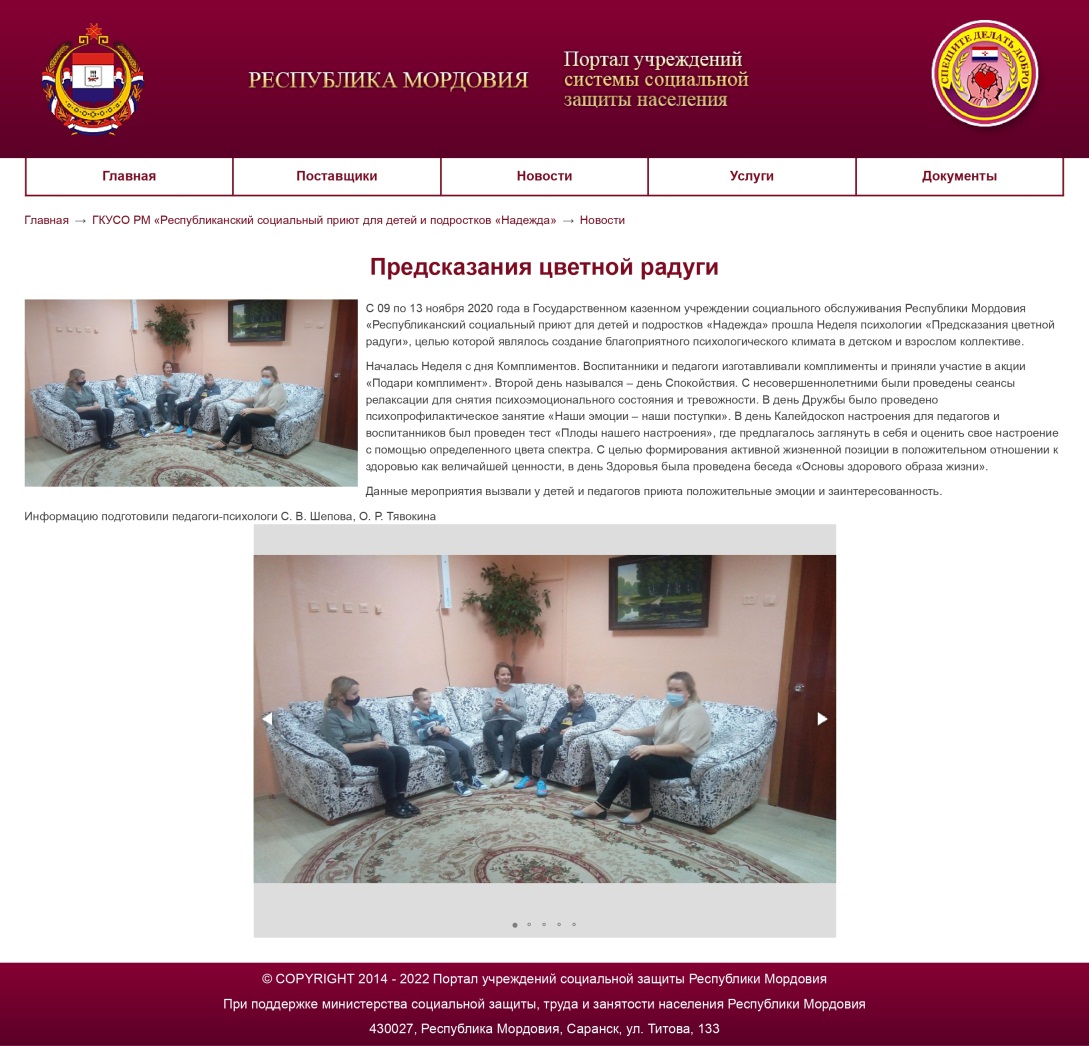 Наличие авторских программ, методических пособий, методических рекомендаций
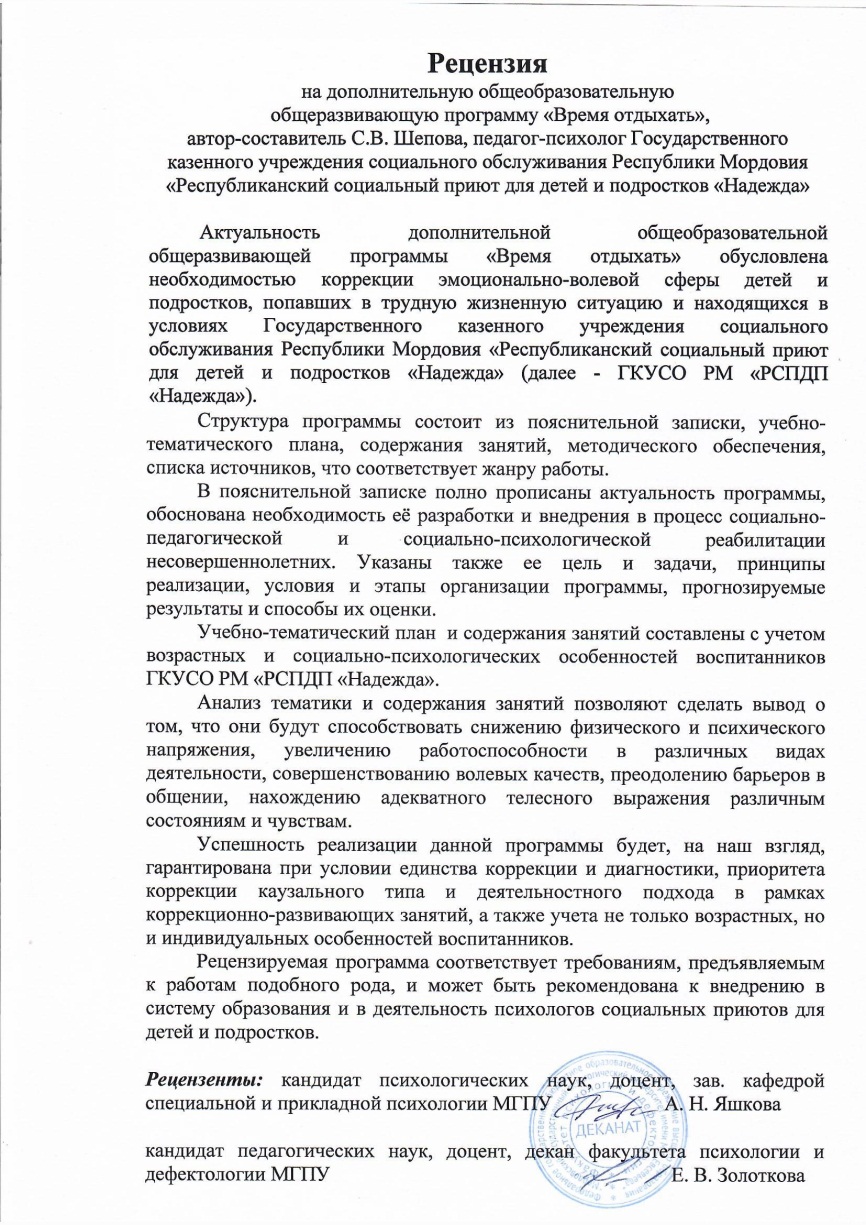 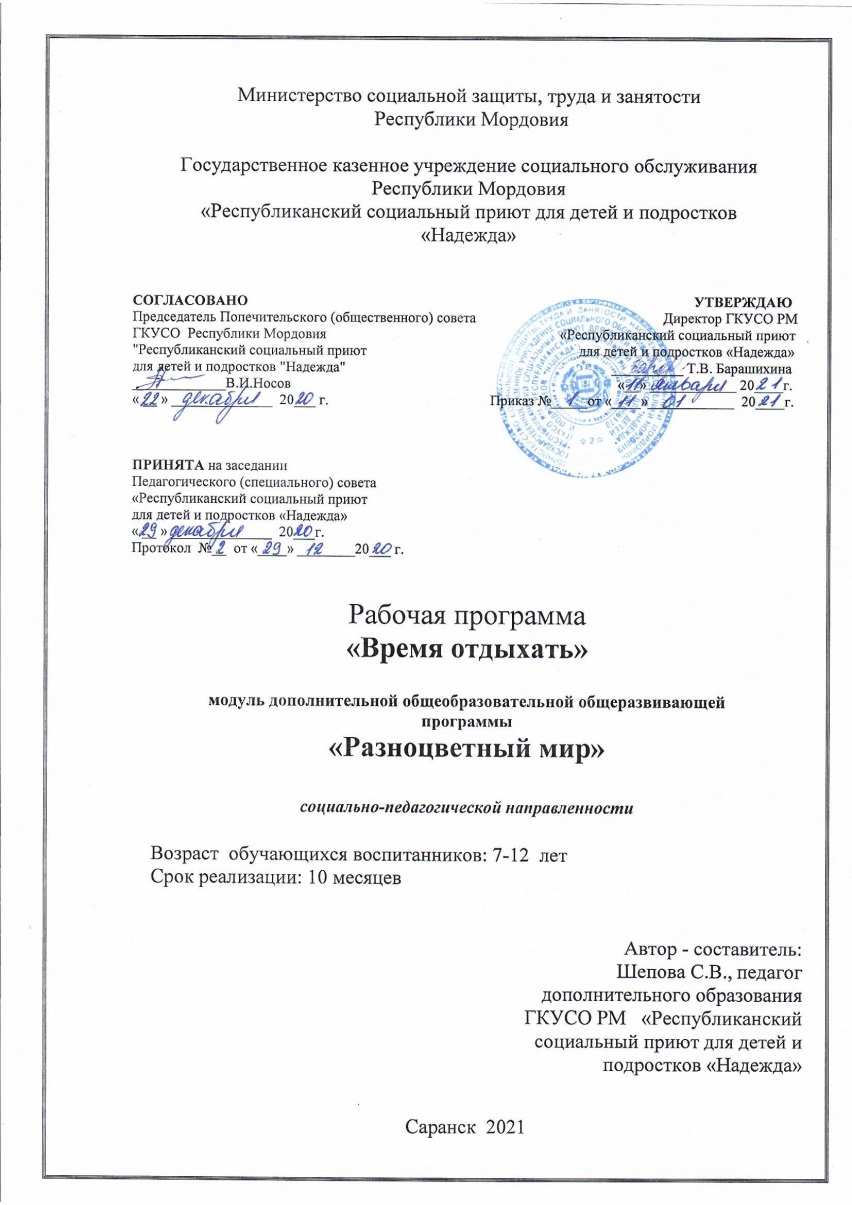 Выступления на заседаниях методических советах, научно-практических конференциях, педагогических чтениях, секциях, форумах, радиопередачах ( очно)
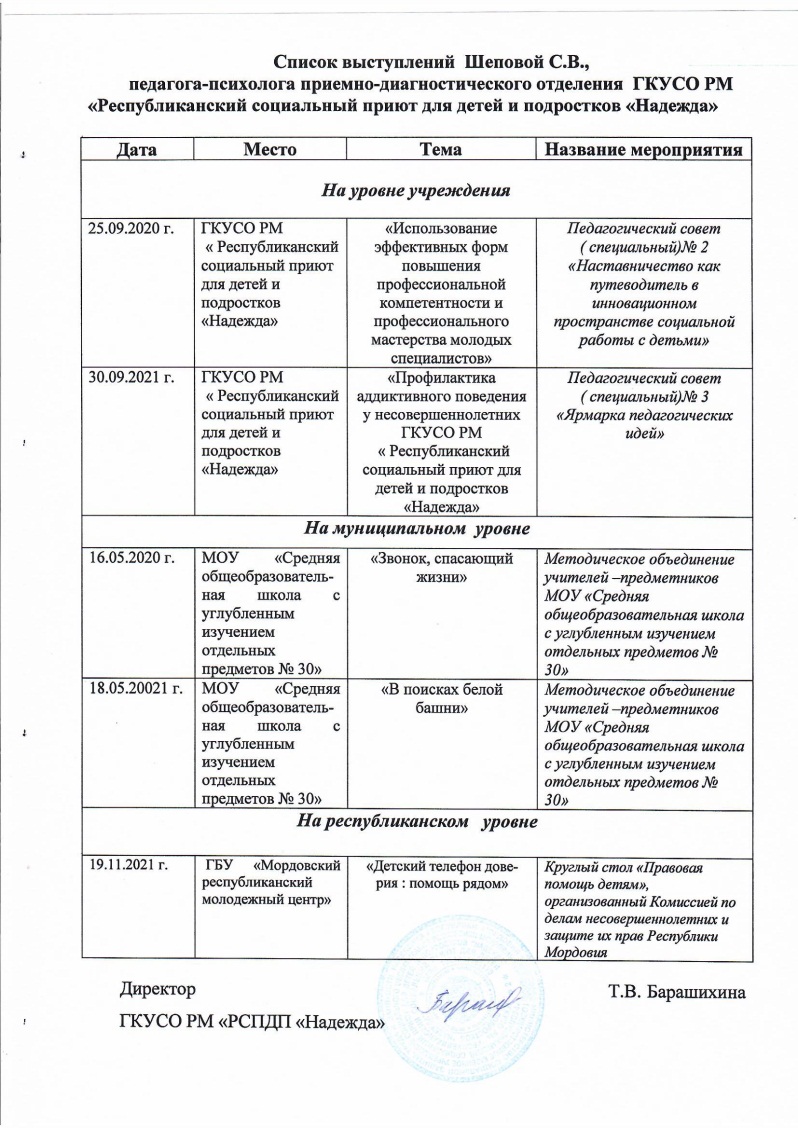 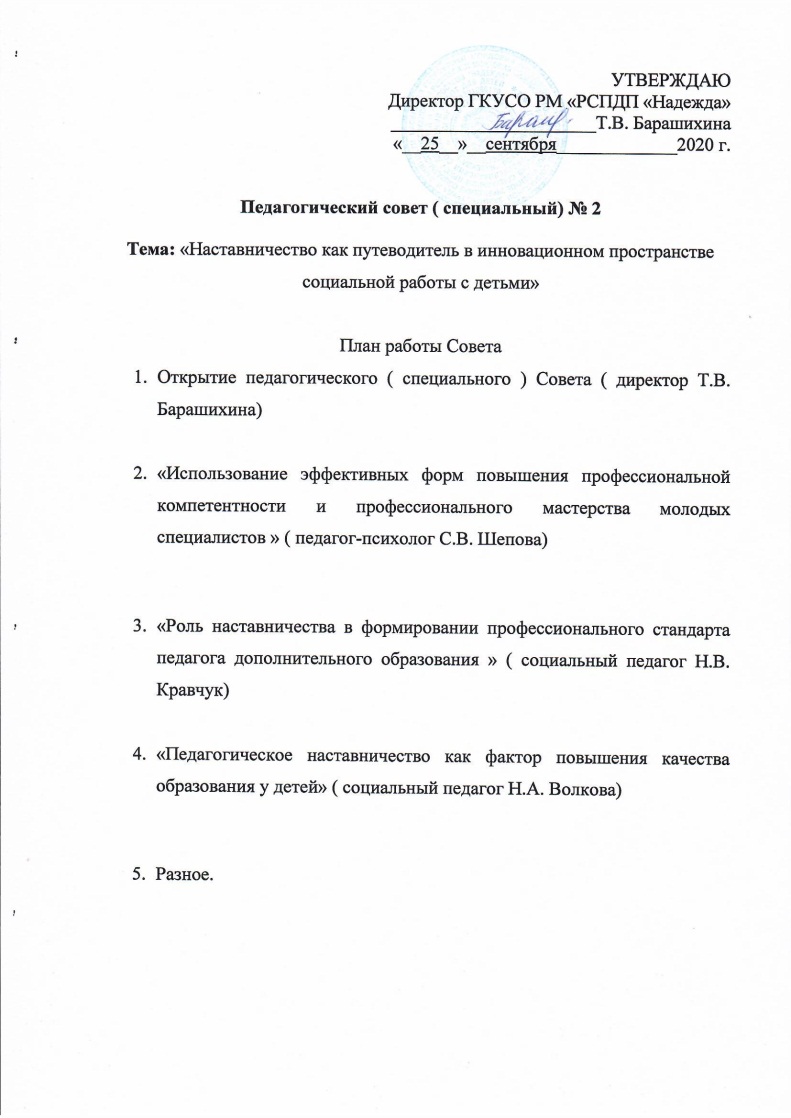 Выступления на заседаниях методических советах, научно-практических конференциях, педагогических чтениях, секциях, форумах, радиопередачах ( очно)
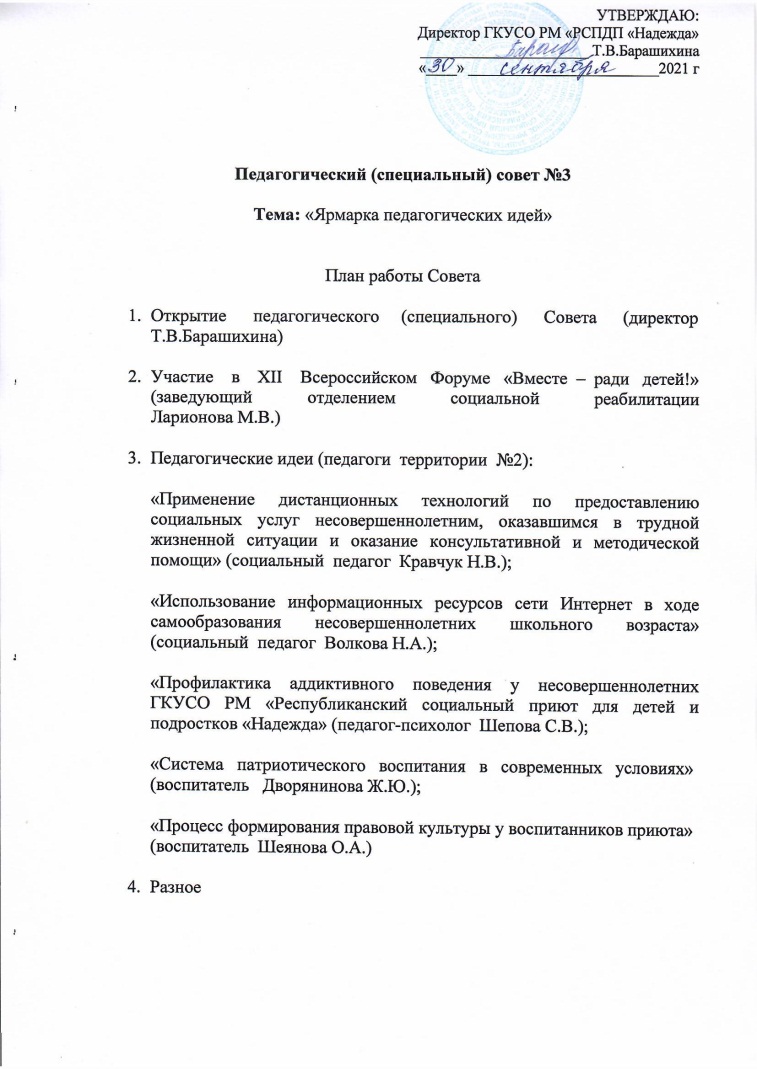 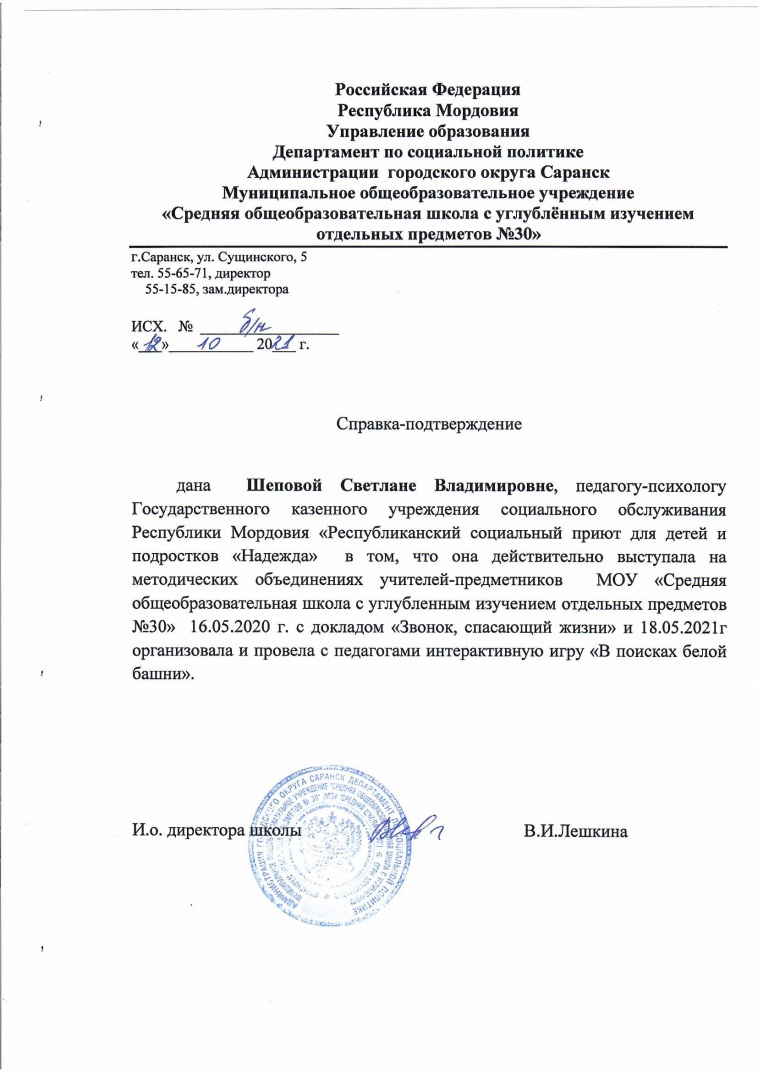 Выступления на заседаниях методических советах, научно-практических конференциях, педагогических чтениях, секциях, форумах, радиопередачах ( очно)
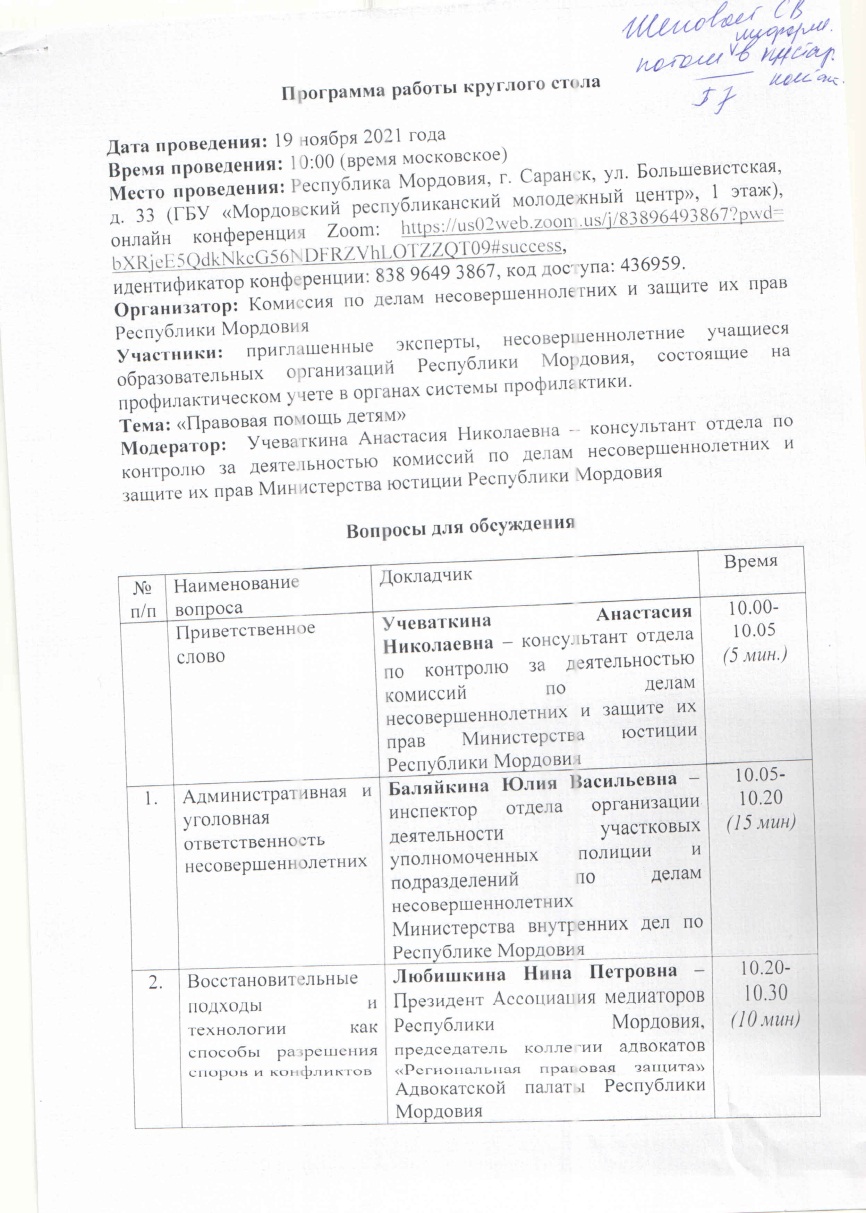 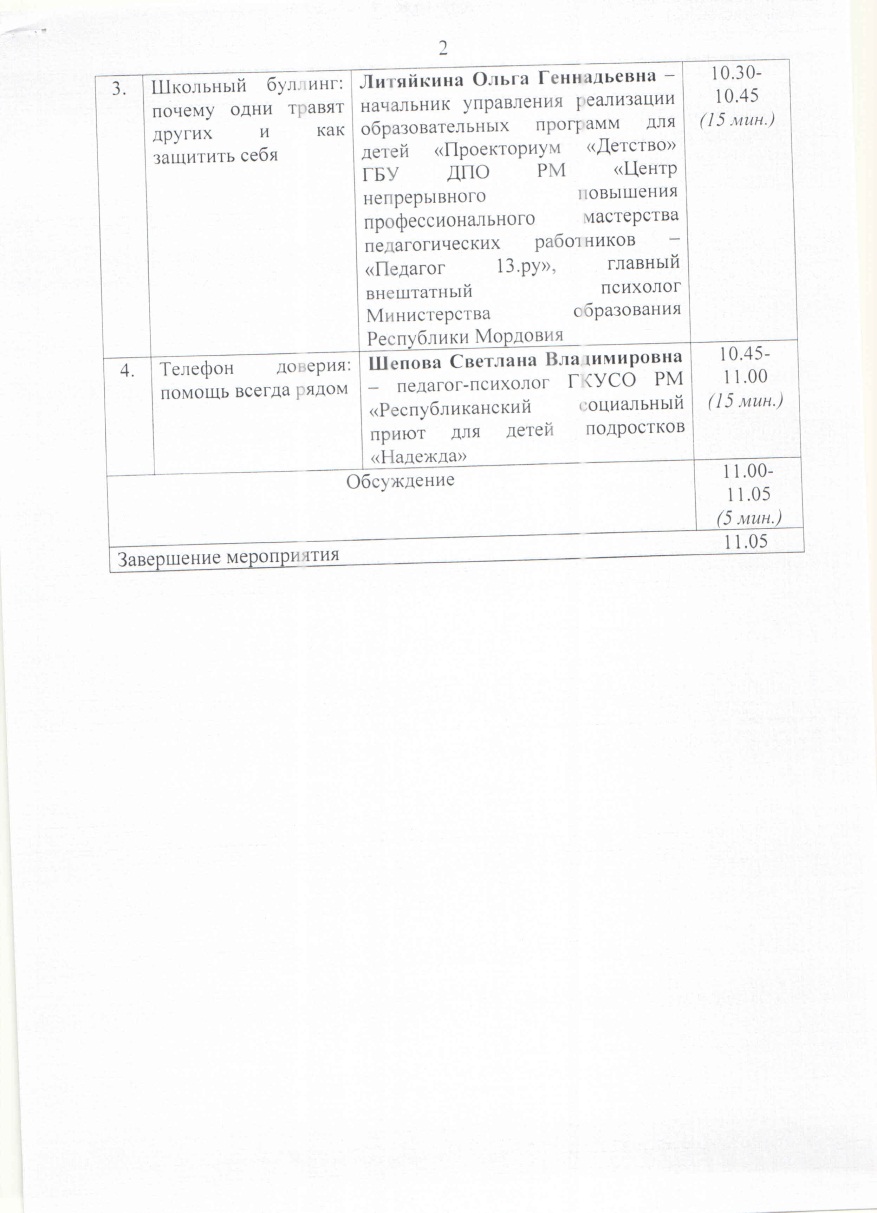 Выступления на заседаниях методических советах, научно-практических конференциях, педагогических чтениях, секциях, форумах, радиопередачах ( очно)
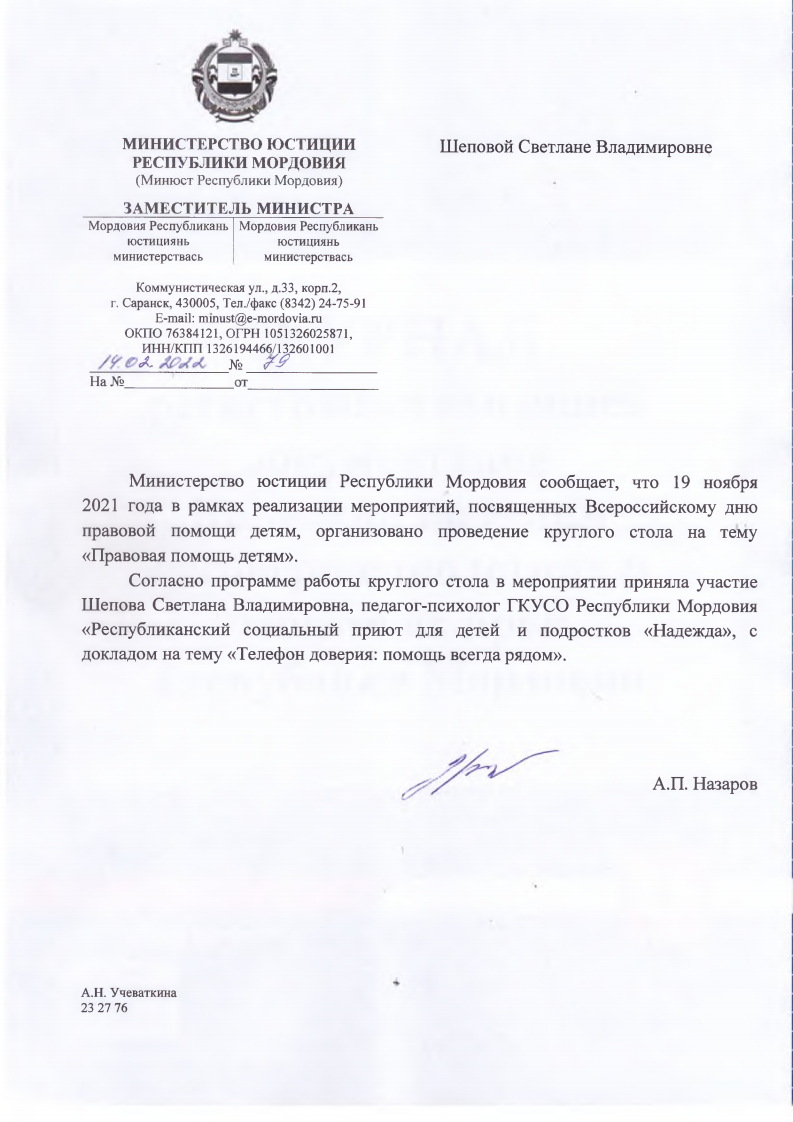 Проведение мастер-классов, открытых занятий, мероприятий
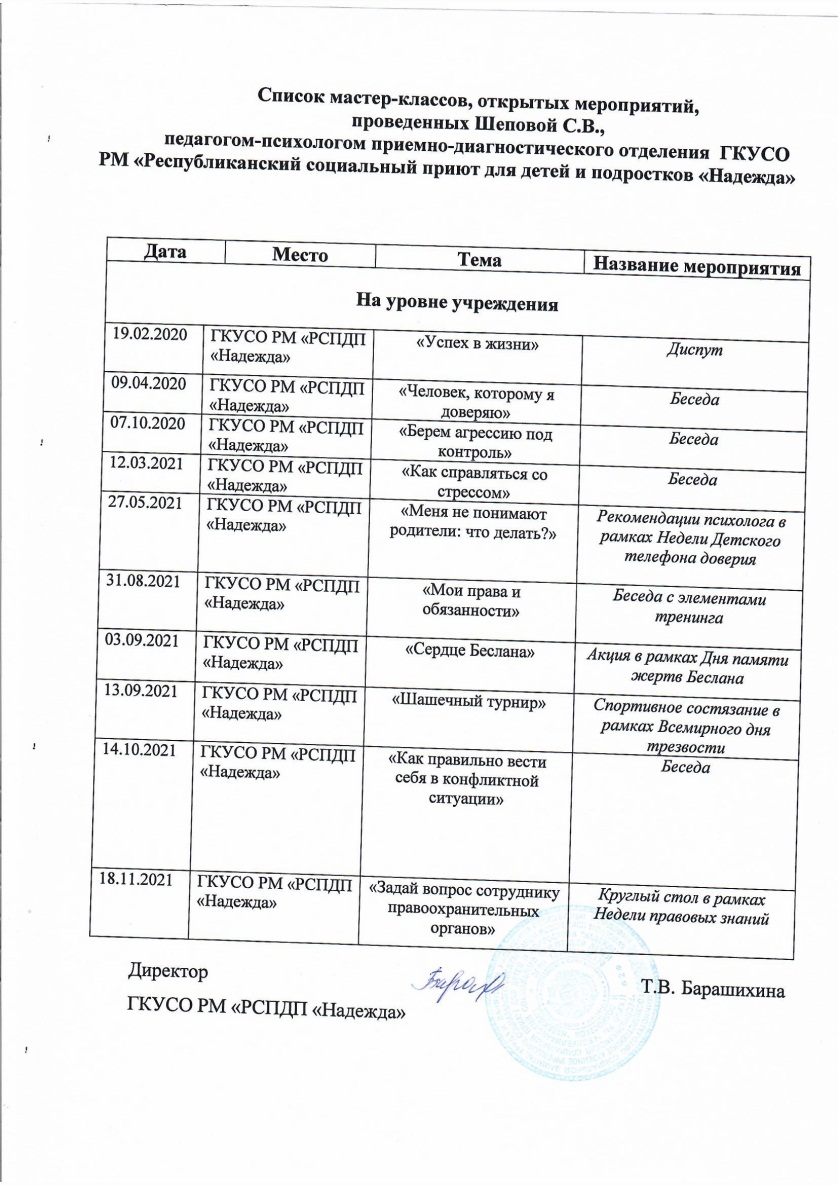 общественно-педагогическая активность педагога: участие в работе педагогических сообществ, комиссиях,  в жюри конкурсов
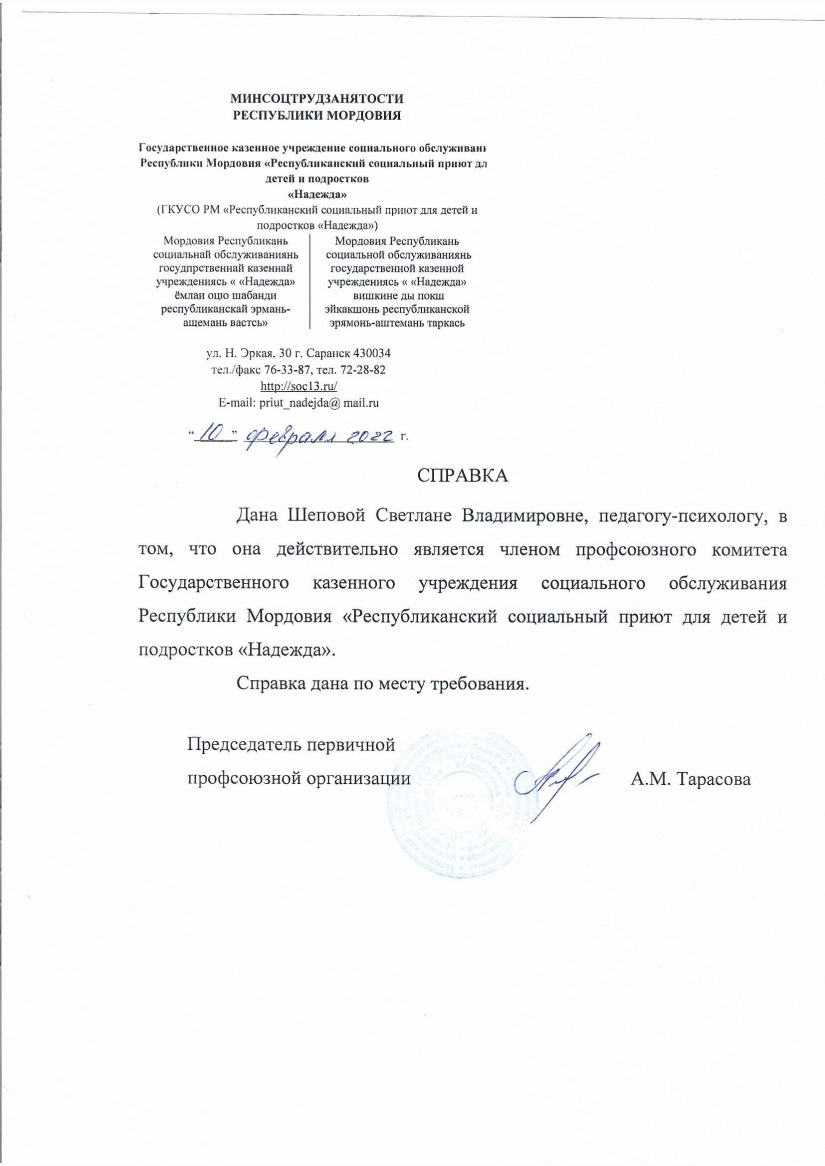 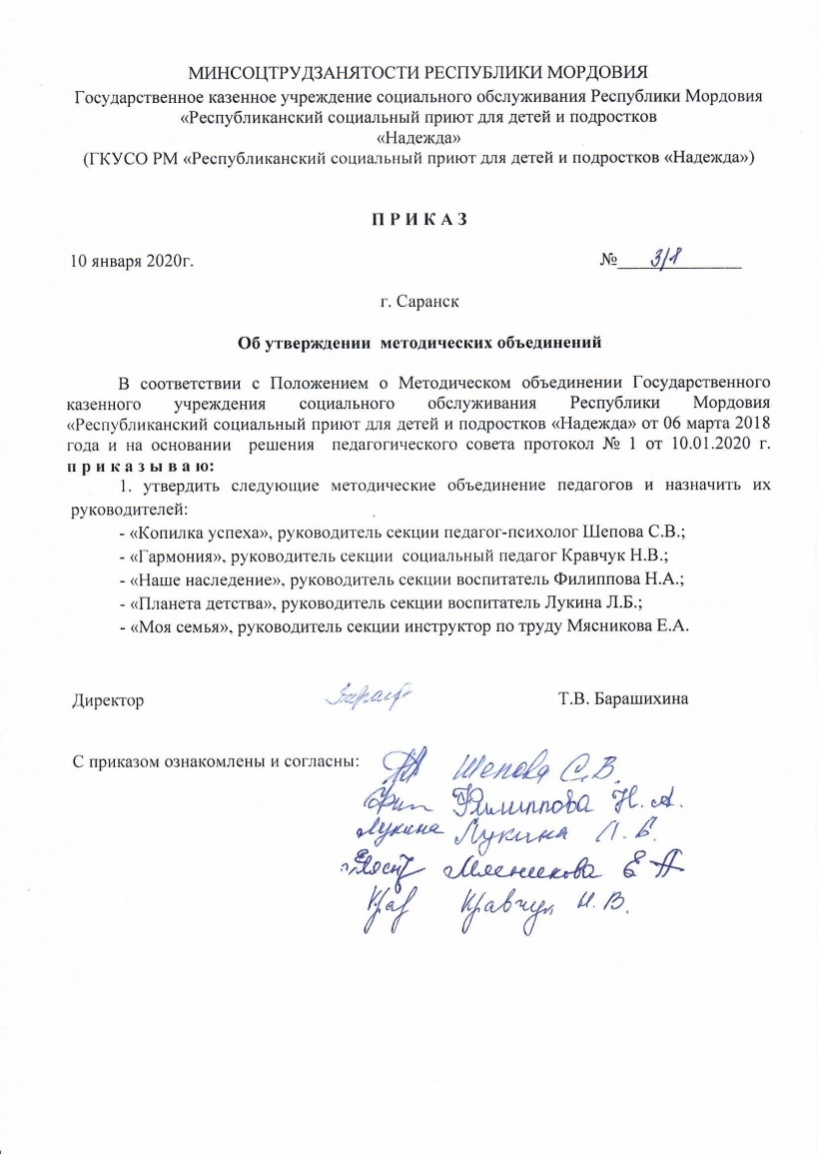 общественно-педагогическая активность педагога: участие в работе педагогических сообществ, комиссиях,  в жюри конкурсов
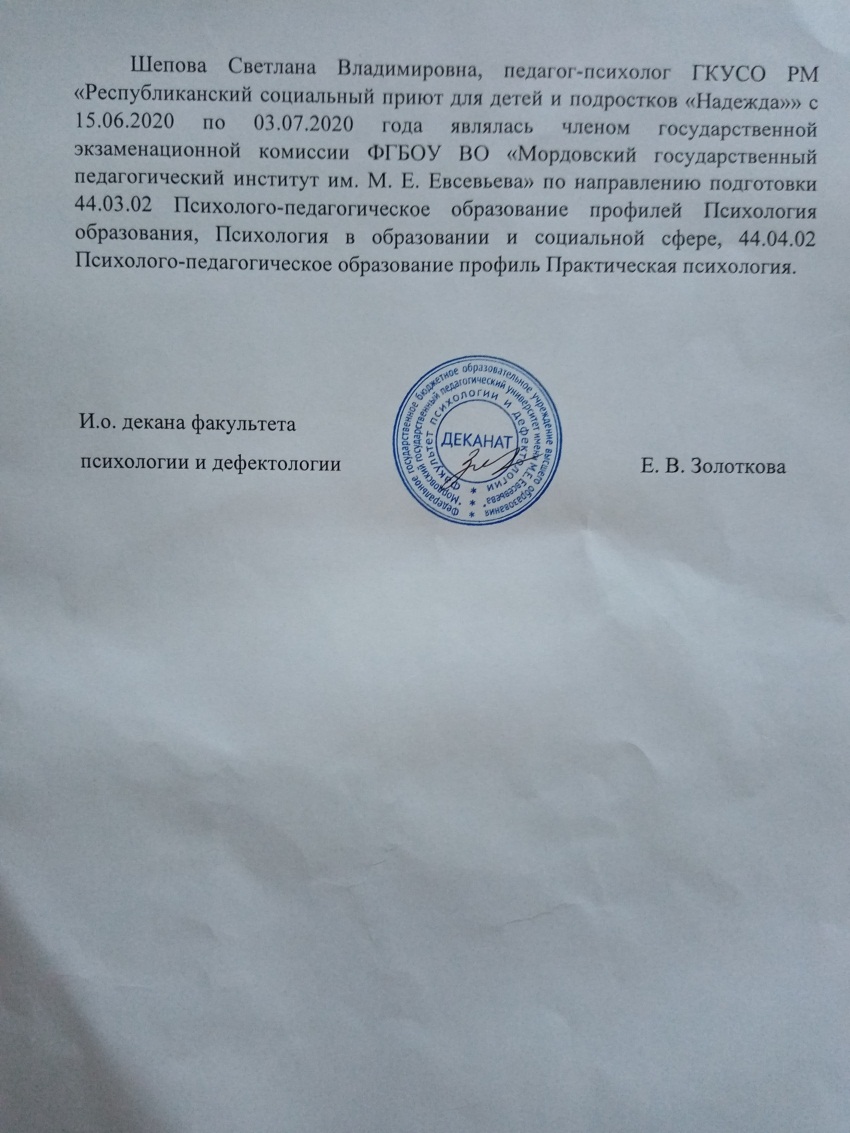 общественно-педагогическая активность педагога: участие в работе педагогических сообществ, комиссиях,  в жюри конкурсов
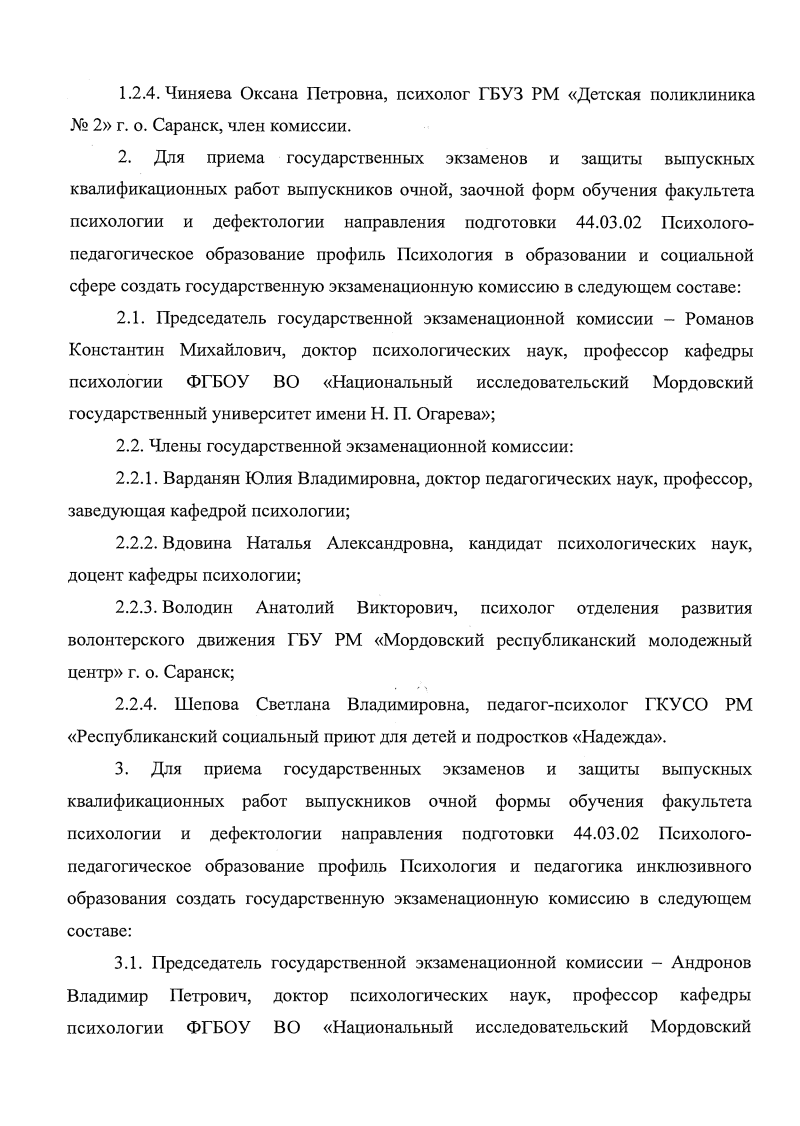 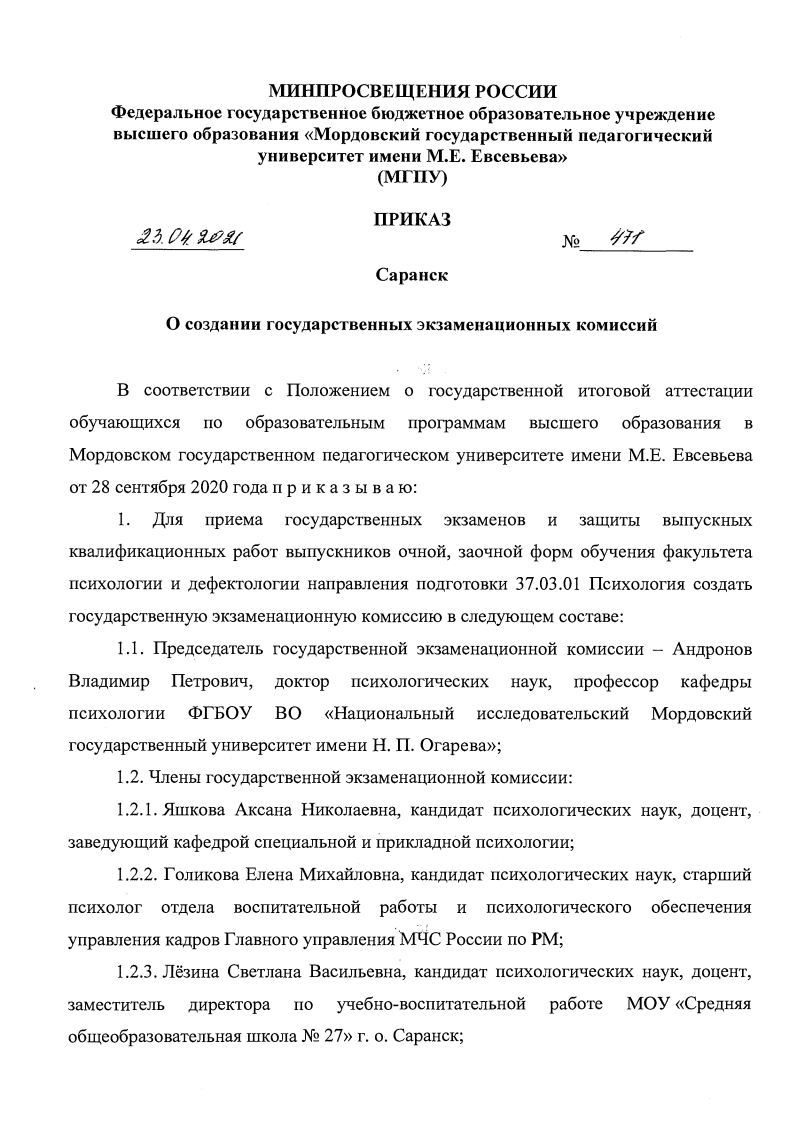 общественно-педагогическая активность педагога: участие в работе педагогических сообществ, комиссиях,  в жюри конкурсов
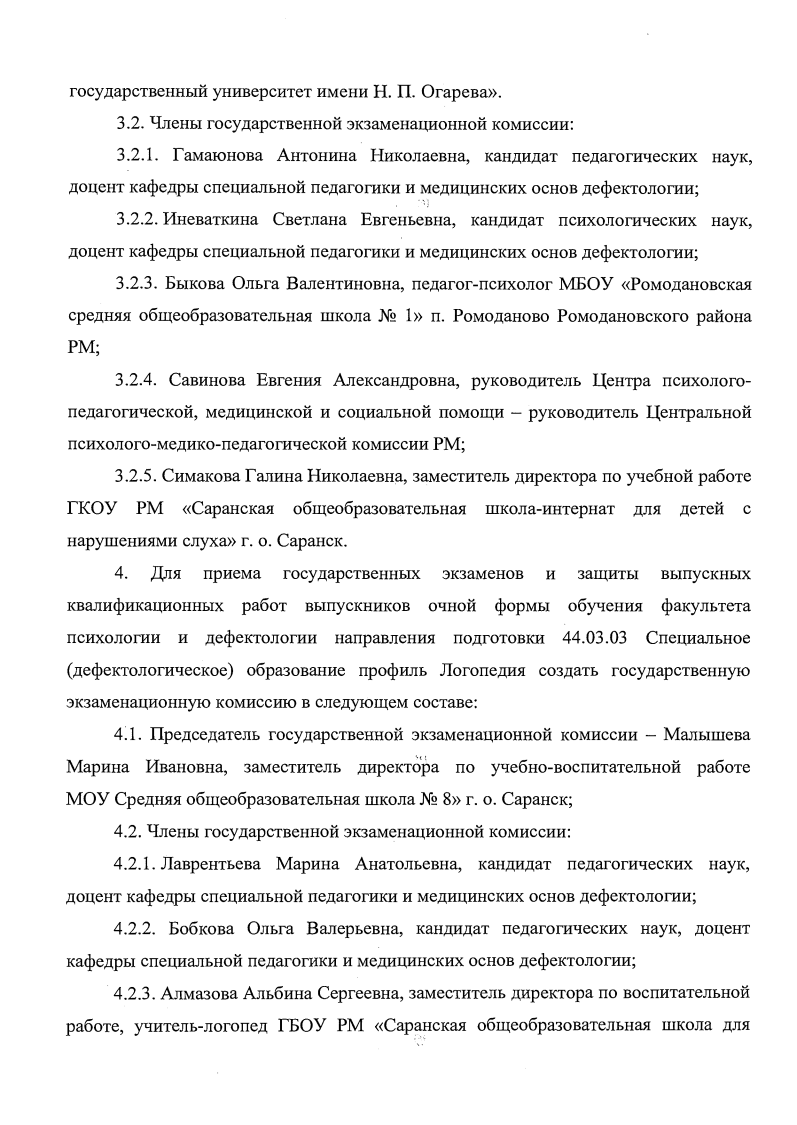 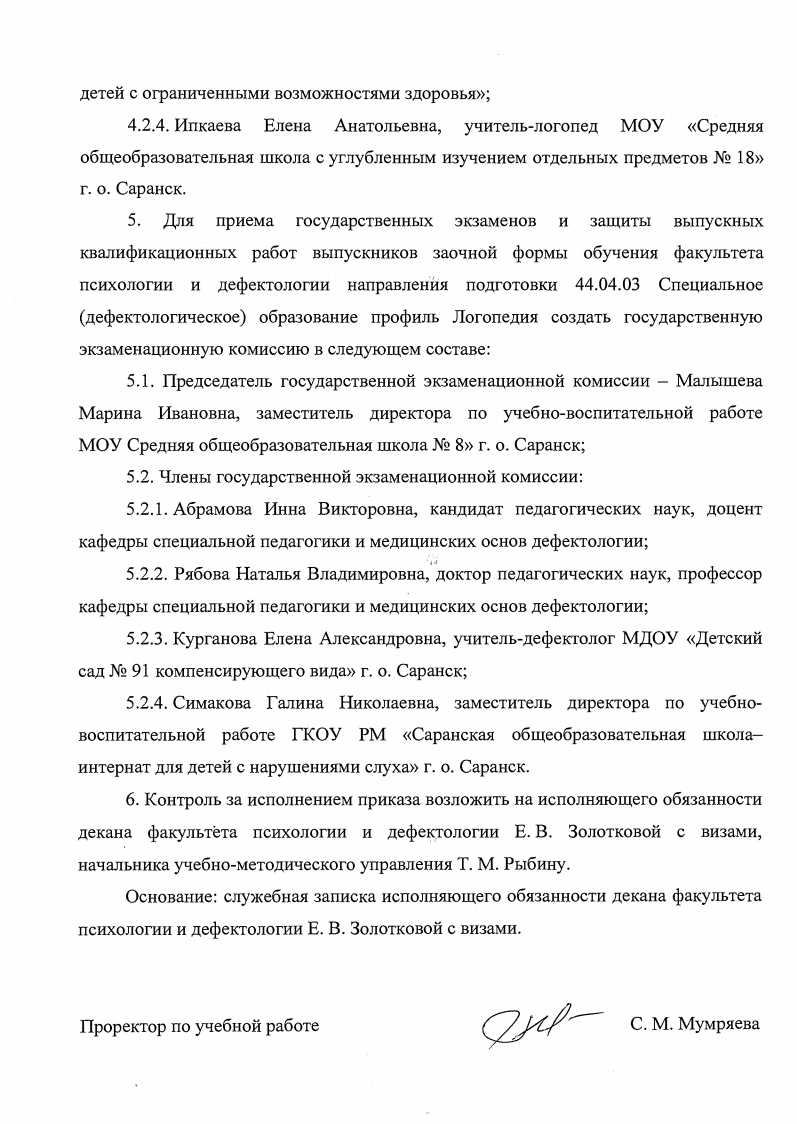 общественно-педагогическая активность педагога: участие в работе педагогических сообществ, комиссиях,  в жюри конкурсов
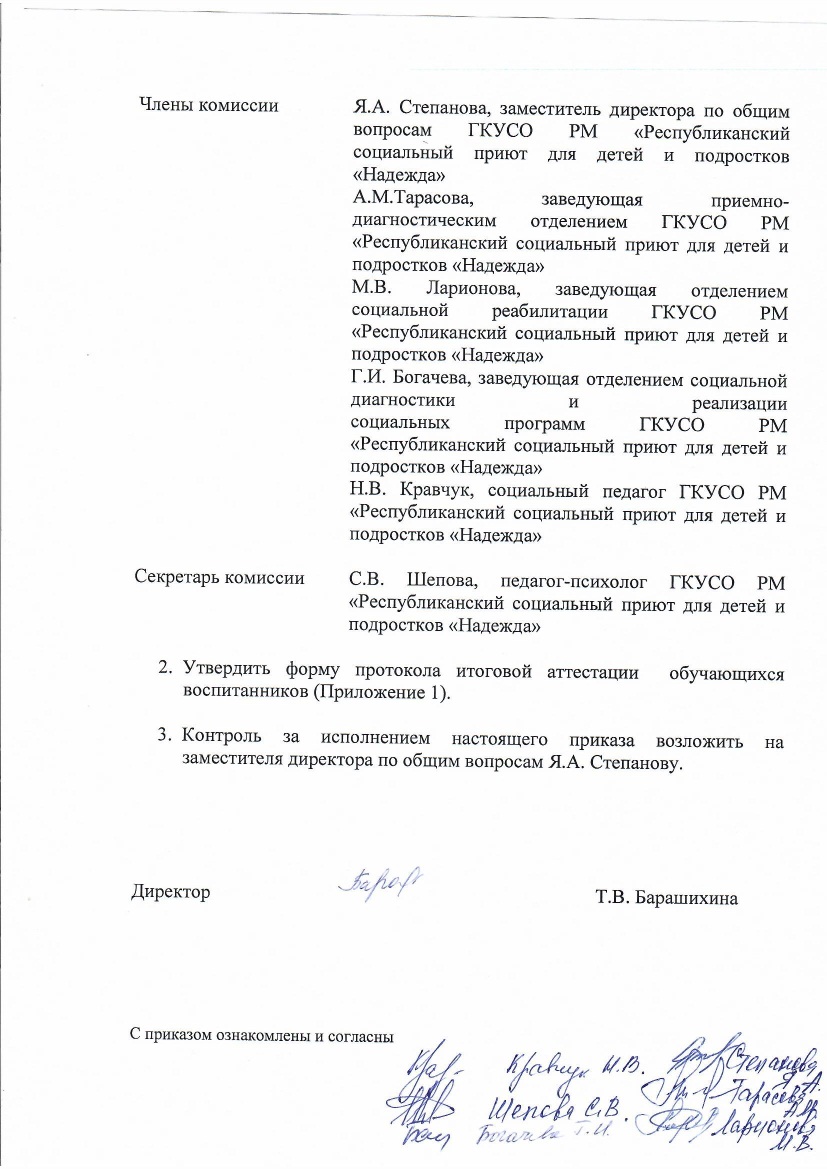 общественно-педагогическая активность педагога: участие в работе педагогических сообществ, комиссиях,  в жюри конкурсов
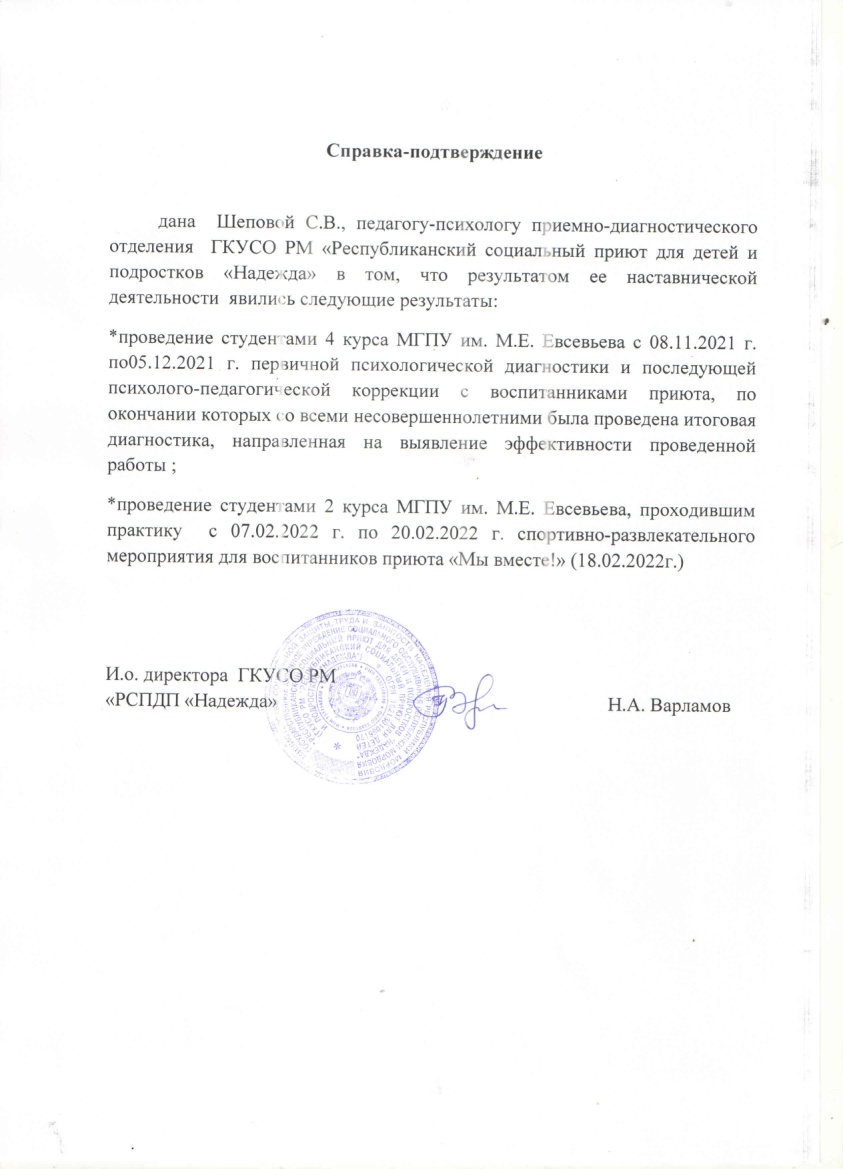 Участие педагога в профессиональных конкурсах
Участие педагога в профессиональных конкурсах
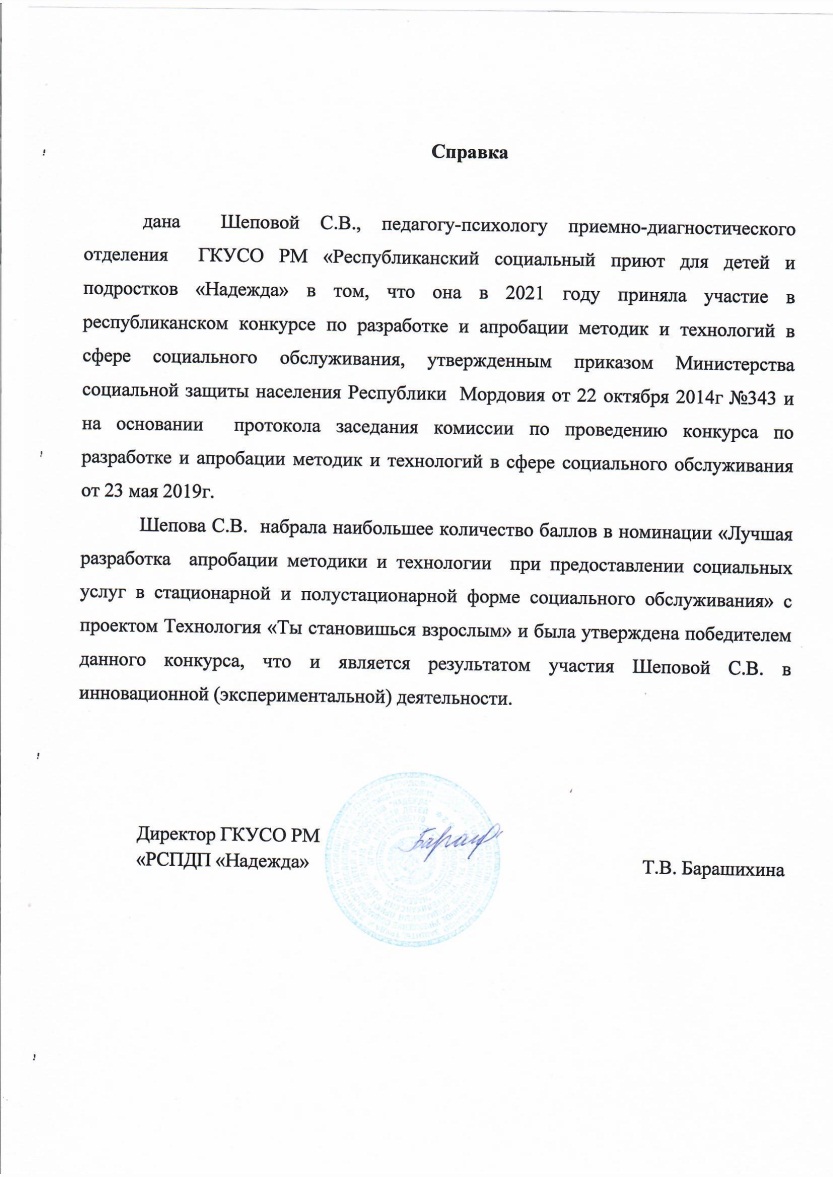 Участие педагога в профессиональных конкурсах
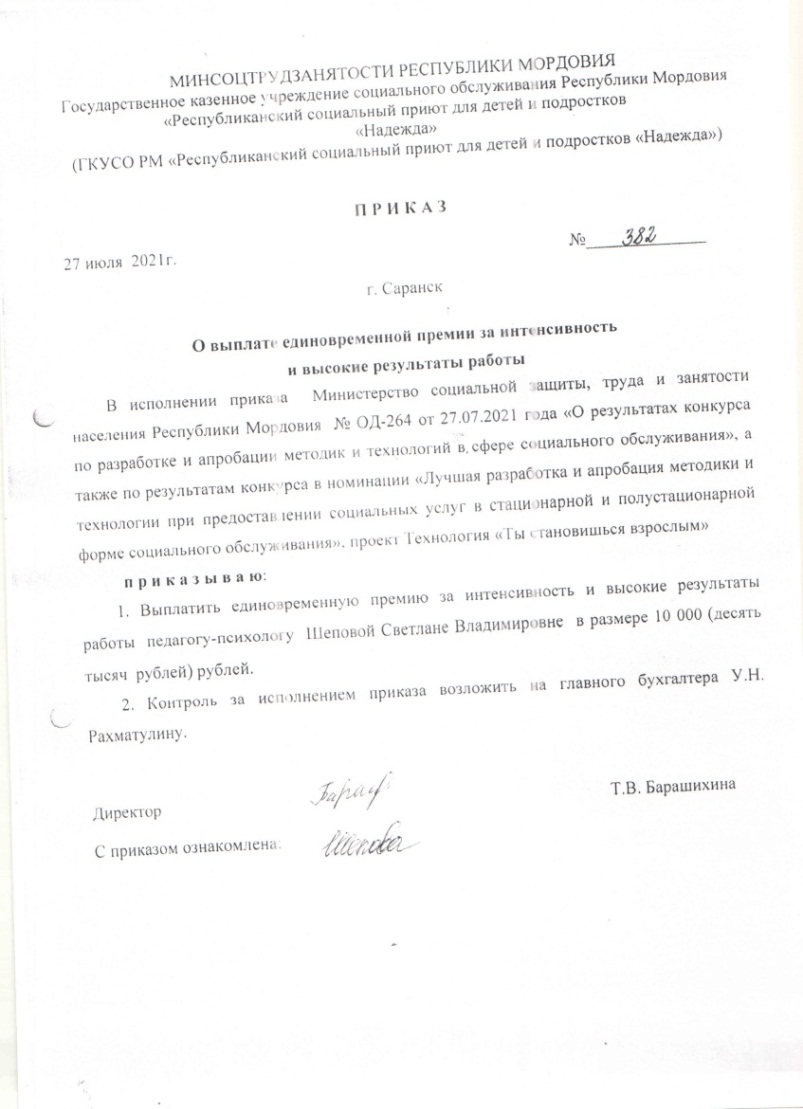 Участие педагога в профессиональных конкурсах
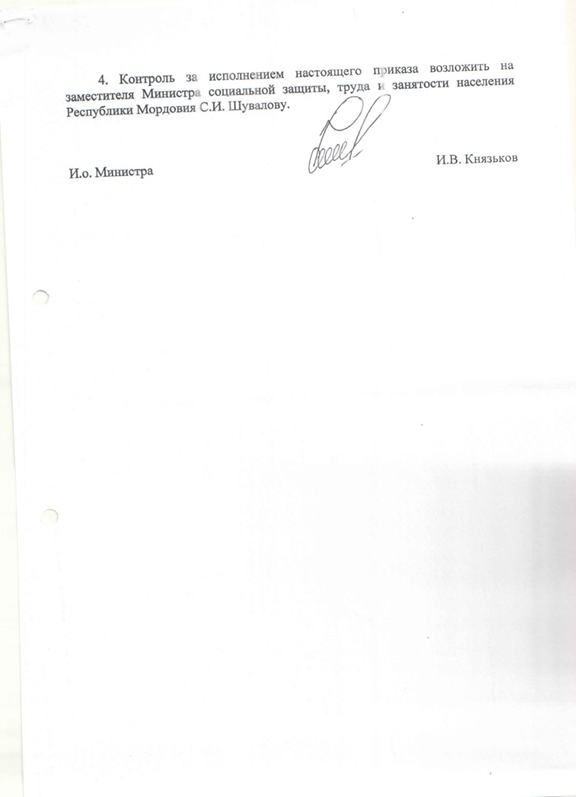 Награды и поощрения
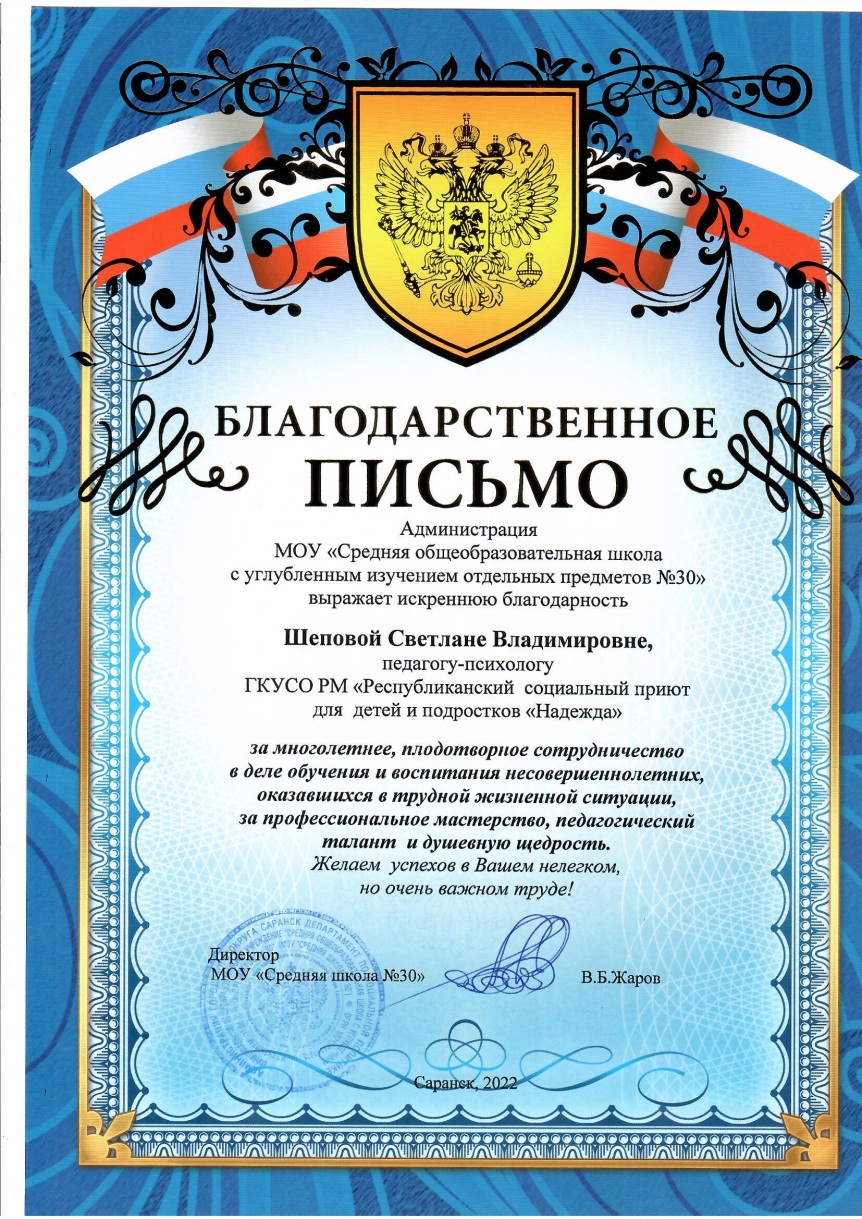 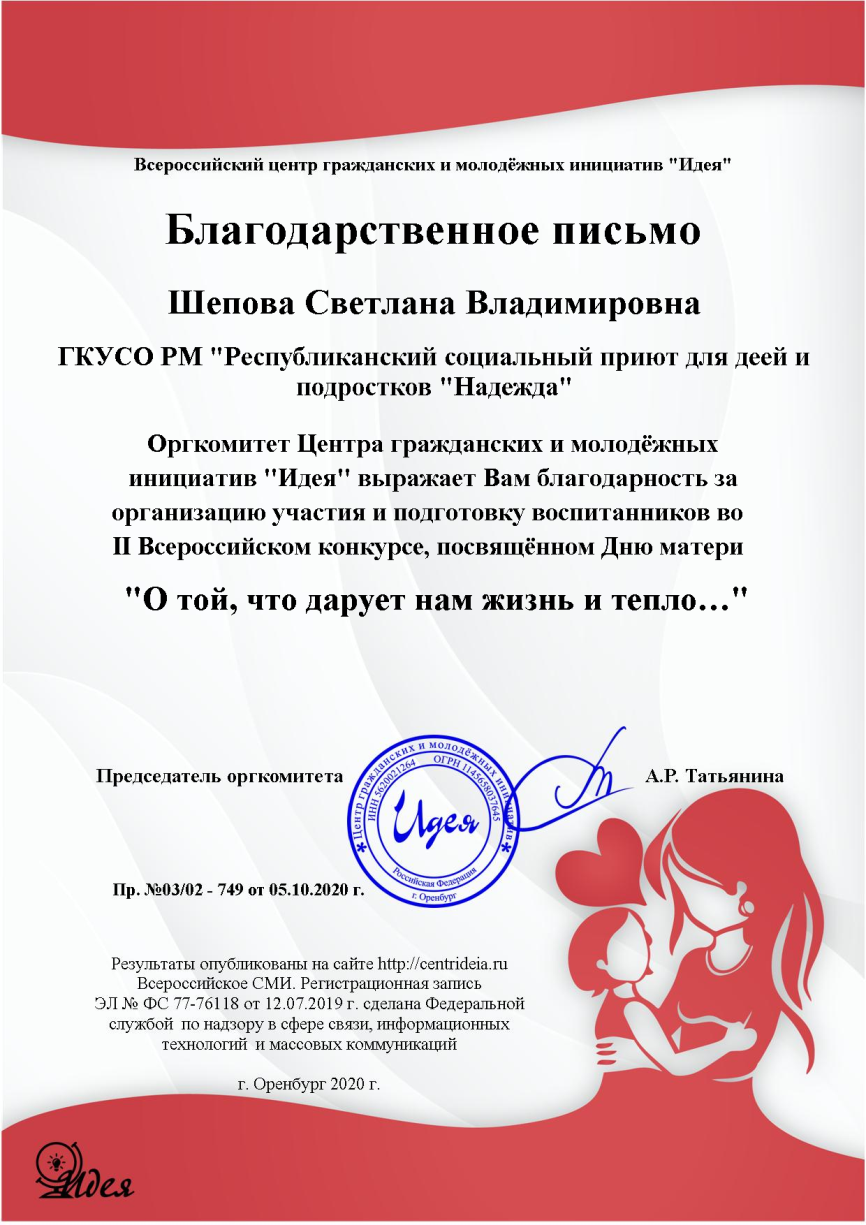 Награды и поощрения
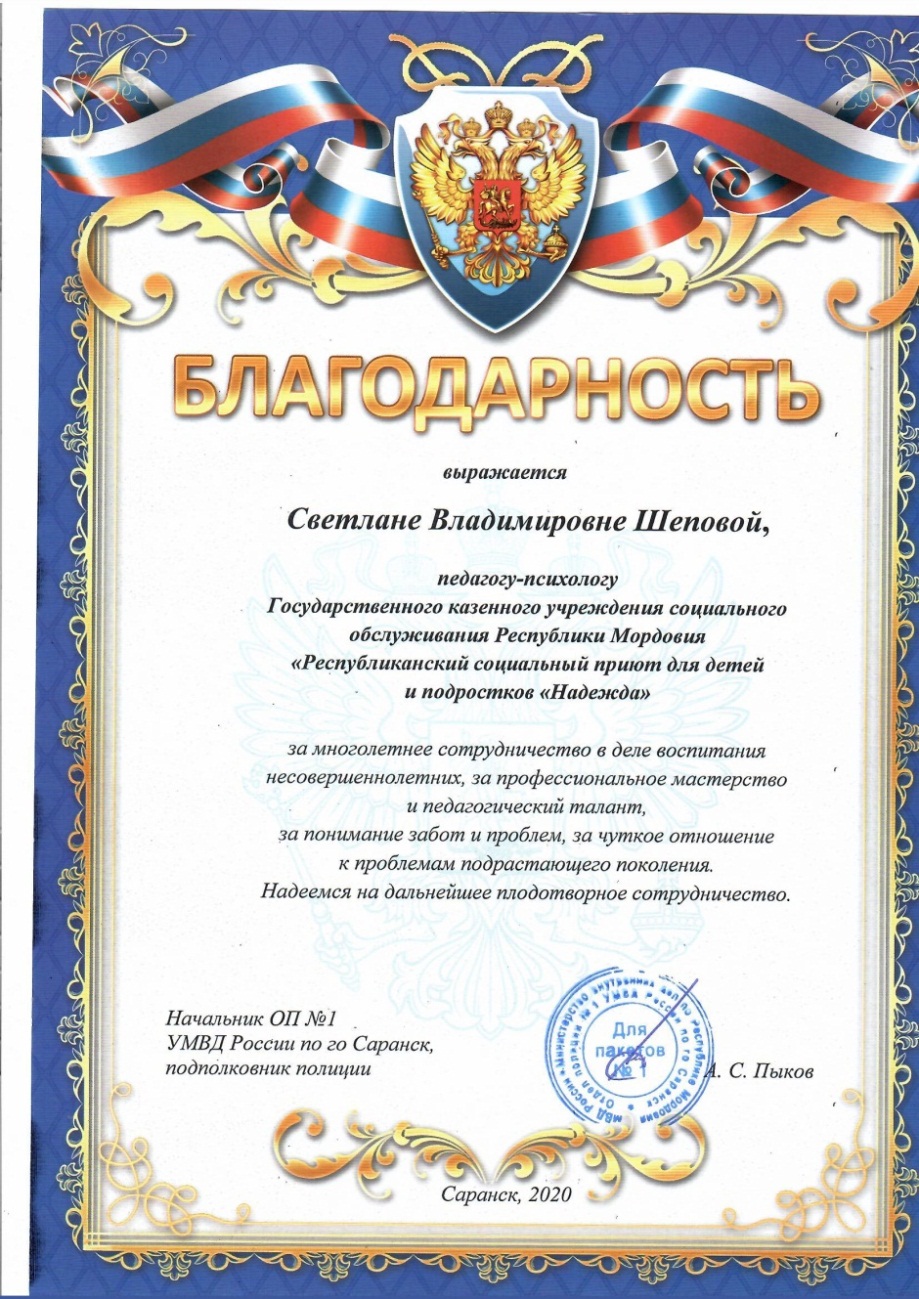 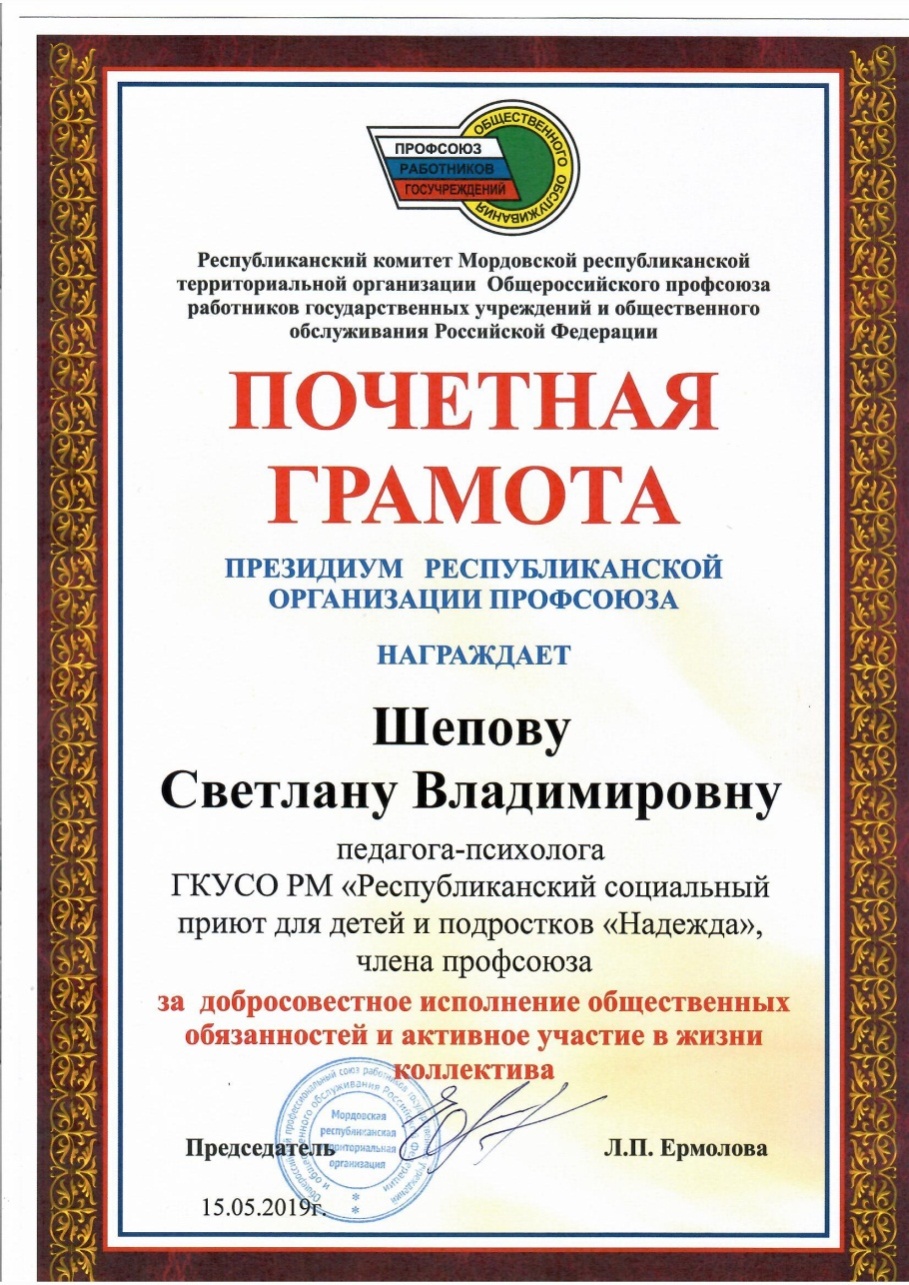 Награды и поощрения
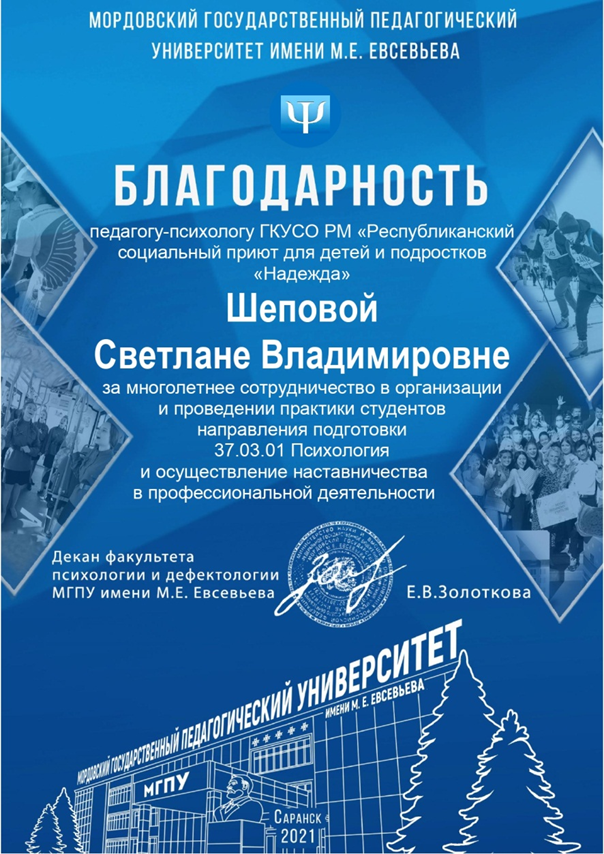